New Developments in Image and Math Content Accessibility 2.0
Lucia Hasty, Rocky Mountain Braille Associates
Sue-Ann Ma, Benetech
November 19, 2015
Benetech (the Bookshare folks)
370,000 trade titles, textbooks and periodicals
350,000 members 
500 publishing partners
45 countries
8 million ebooks downloaded 
http://bookshare.org
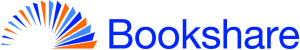 [Speaker Notes: Bookshare: 
With federal education funding, providing books to students at $20 a student per year and dropping
Helping shape what accessible book delivery should look like here in the US and the in the rest of the world (e.g. Kenya or Canada)]
The DIAGRAM Center
DIAGRAM: Digital Image and Graphics Resources for Accessible Materials

2015: Received our second US DoE award
Make it easier, faster, and cheaper to create and use accessible educational materials for children and students with disabilities 
Partnership between Benetech & US Fund for DAISY
Collaborating with the accessibility community to develop open source tools and services, available globally
Learn more: http://diagramcenter.org
[Speaker Notes: More new educational materials that are born accessible 
More use of new tech to create AEM, especially STEM 
More knowledge of the accessibility features specific to the needs of students with disabilities 
Community of technology developers, publishers, and end users build knowledge and contribute to the development of tools/services]
DIAGRAM Center Community
“Most wonderful collaboration I have ever been a part of.”
 – DIAGRAM Community Member
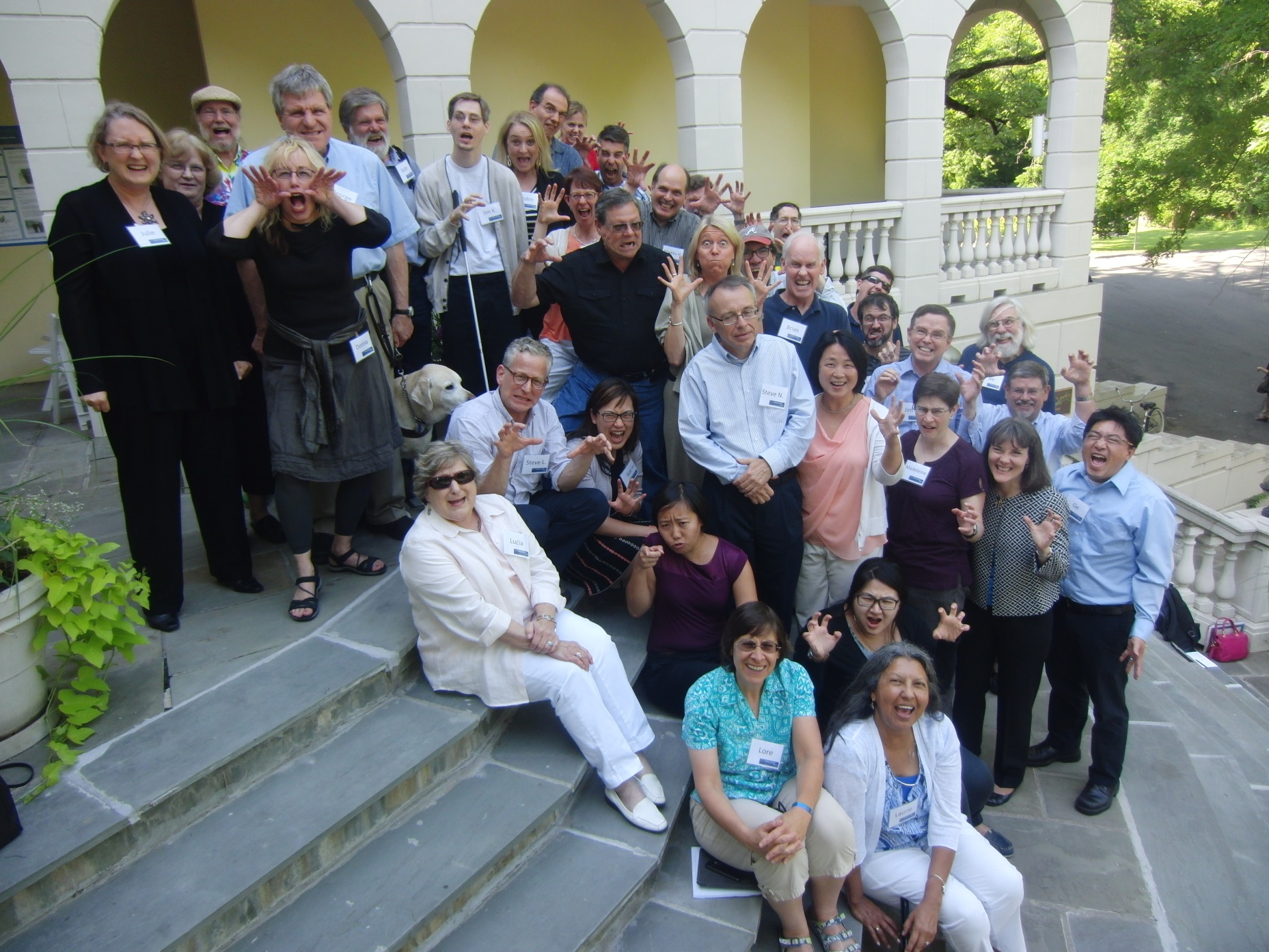 [Speaker Notes: Image: Posed group photo of about 40 DIAGRAM community members standing on steps making "scary" faces.

We believe that our “Born Accessible” vision for images can best be achieved by creating communities of people who are working on solutions to accessible images and bringing them together so that we can share and align our work for the greatest benefit of our end users: students with print disabilities who need to understand the images in digital books and web sites. 

We have a 27-member Advisory Board with Technologists, Educators, Publishers, Accessibility experts, Student/Parent reps.  Working Groups with 20+ members: Outreach, Tools, Standards, Content, Math, Tactile Graphics. Our working groups and advisory board members include representatives from Google, Adobe, Pearson, Learning Ally, the APH, NFB, National Braille Press, Humanware, American Thermoform, Design Science, Smith-Kettlewell Eye Institute, and many more. We are a community of experts passionate about accessible images.]
“A picture is worth 1000 words”
“If I had a name like yours, I’d change it, “Victoria said as the students lined up to go home. 
I wish I could, thought Chrysanthemum miserably.
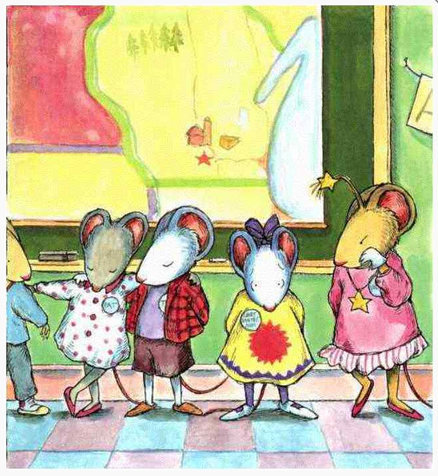 [Speaker Notes: People say a picture is worth a thousand words
…but what happens when the picture goes missing?
This is similar to a blind person’s experience reading a book.
So how do we bring the picture back for those who are not able to access it through standard print?]
Critical Diagrams Found in STEM
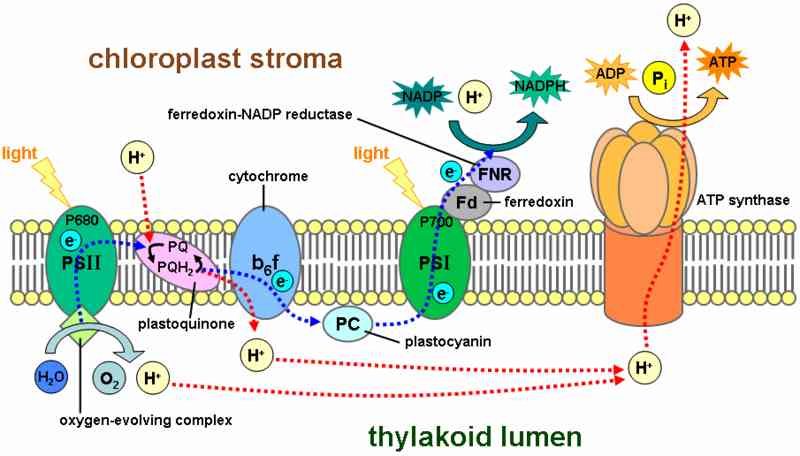 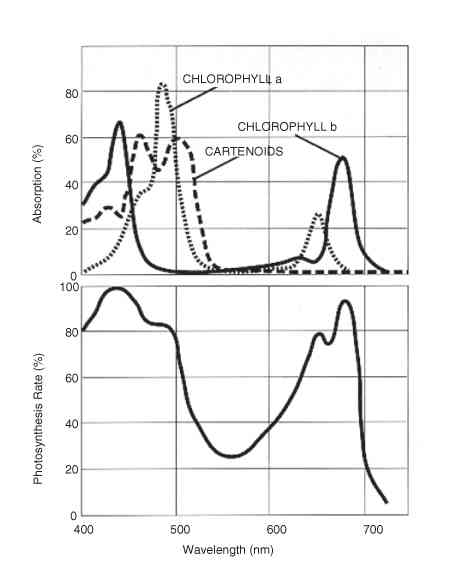 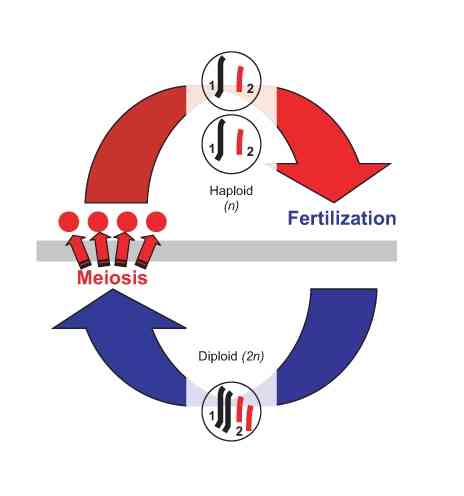 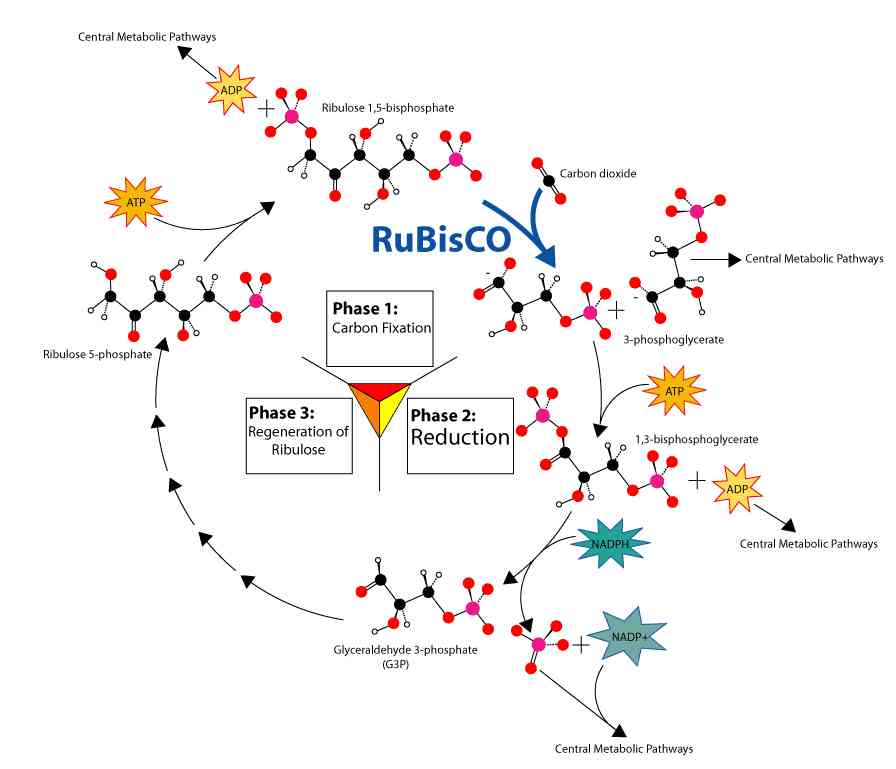 [Speaker Notes: Images: Collage of complex STEM images, including biological processes, molecular structure and diagram of chloroplast stroma. 

Screen readers already handle text very well. But, often there is no way for a reader to know what image contains unless it is described or unless another alternative is available. What you see here is a collection of complex images a textbook in the Bookshare collection, “CK-12 Biology I.”  In cases like these, if the image has not been pretty thoroughly described in the text, alt text simply won’t be sufficient to convey the meaning of the images. And the meaning might depend pretty heavily on the context in which the image appears.]
Math & Symbolic Notations
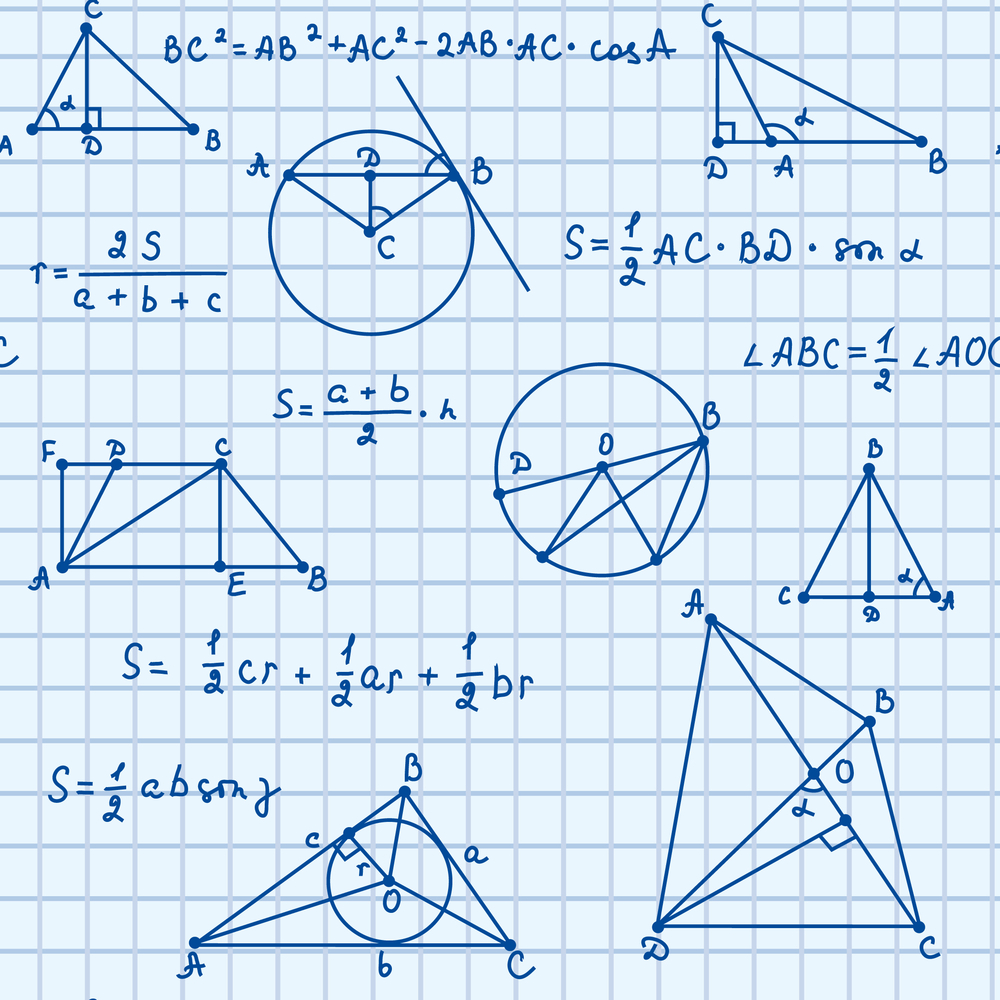 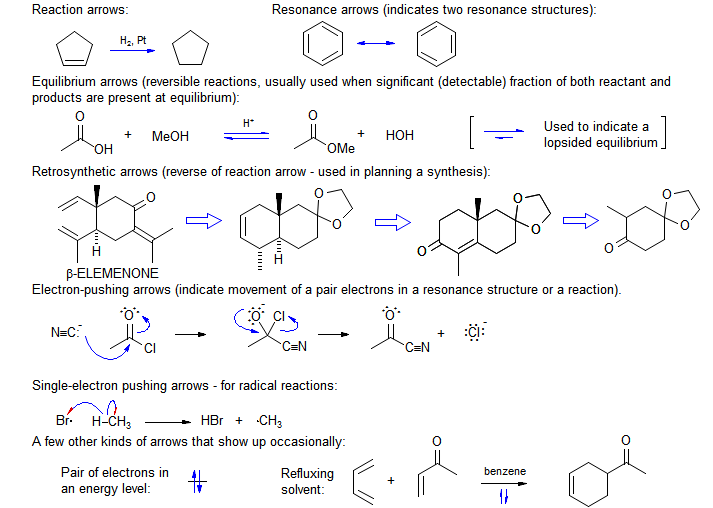 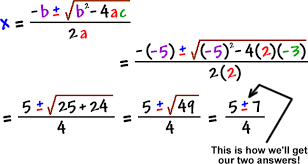 [Speaker Notes: Images: Collage of math and symbolic notation images including chemical bond and structure notation, geometric shapes with labels, and math]
Videos
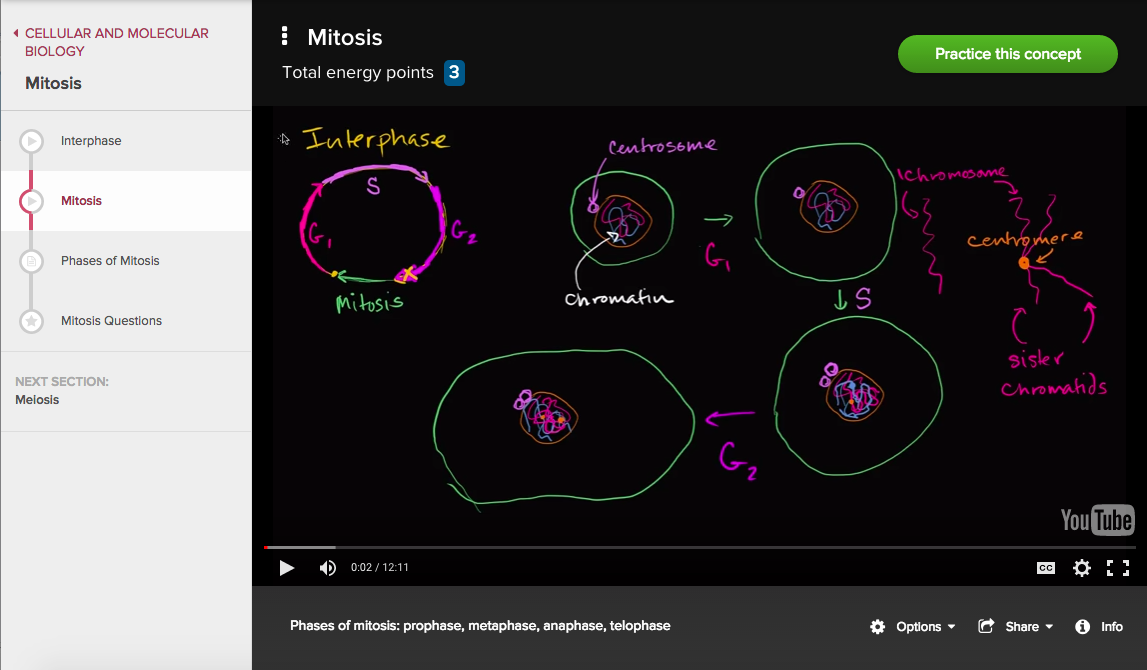 [Speaker Notes: Image: Screenshot of video from Khan Academy, showing a hand-drawn diagram of cellular mitosis process. Embedded in lesson navigation system and using YouTube player: 
Source: https://www.khanacademy.org/science/biology/cellular-molecular-biology/mitosis/v/mitosis]
Interactives, Simulations, Games
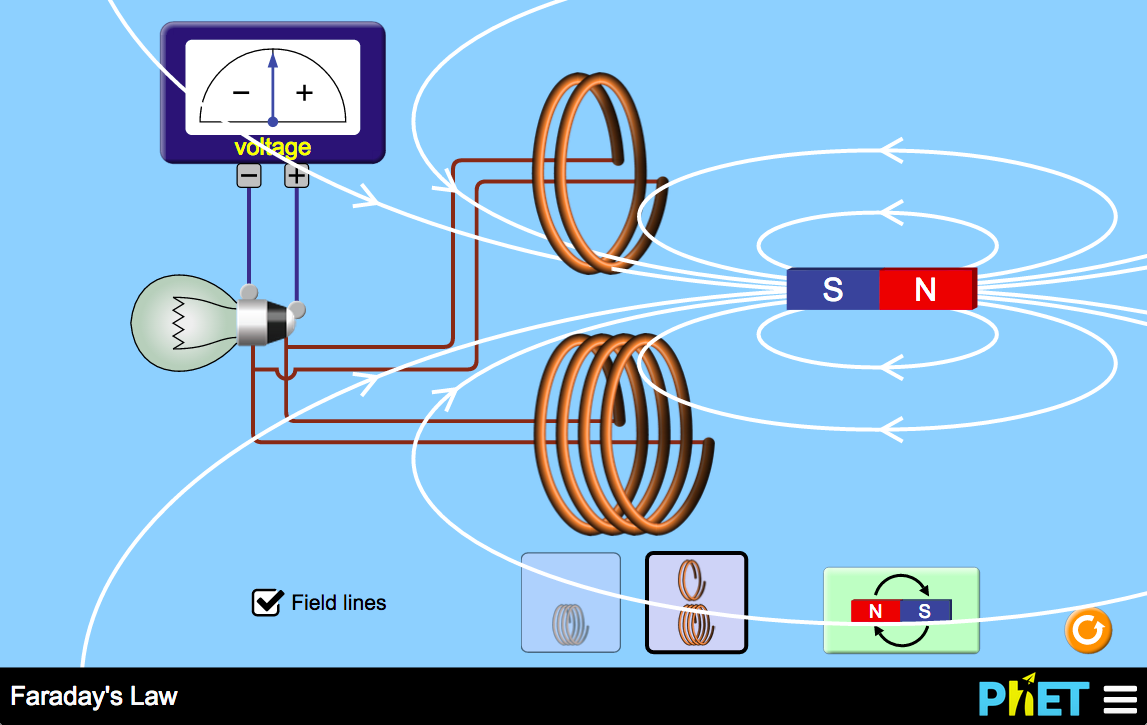 [Speaker Notes: Image: Screenshot of physics simulation demonstrating Faraday's Law. Includes coils attached by to lightbulb and voltage meter. A magnet surrounded by magnetic field lines is meant to be inserted into the coils to produce voltage. 

https://phet.colorado.edu/sims/html/faradays-law/latest/faradays-law_en.html]
And Beyond…
[Speaker Notes: Image: Child wearing virtual reality head gear sitting in front of a Yamaha grand piano. 

Through the use of Fove’s eye-tracking technology, the headmount recognises the user’s eye movement. The user blinks on one of the many panels within the interface to trigger the preferred note, which is then conveyed to the piano,” explains the Eye Play the Piano website.
http://www.theguardian.com/technology/2015/jan/14/disabled-play-piano-eyes-virtual-reality-headset

Virtual reality, wearables, the internet of things, etc.]
Time of Challenge and Opportunity
285 million: people with vision impairment worldwide (39 million are blind and 246 have low vision)
$1.6 billion: new edtech investment in first half of 2015
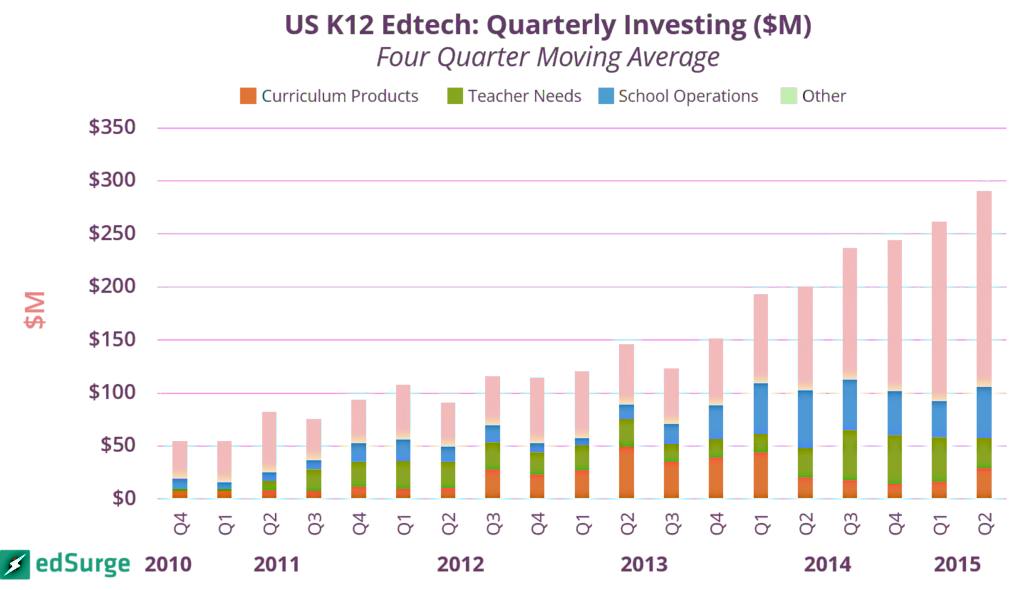 [Speaker Notes: References: 
number of people with vision impairment: http://www.who.int/mediacentre/factsheets/fs282/en/
numbers on U.S. edtech market: https://www.edsurge.com/news/2015-07-29-education-technology-deals-reach-1-6-billion-in-first-half-of-2015

Image: Chart showing four quarter rolling average, steady increase in quarterly investment in U.S. K-12 Edtech. Increase from about $50 million in Q1 of 2010 to almost $300 million in Q2 of 2015.]
Basic Image Accessibility
Accessible Images: Challenges
[Speaker Notes: Accessible Images: Challenges: 
Expertise
Lack subject-matter expertise
Not familiar with accessibility & standards
Individuals possess varying levels of expertise
Time and Cost
Time to find references
Time to get trained up on best practices
Time and cost required to produce content
Cost-benefit: limited user reach when produced adhoc
User-Centric Resources & Guidelines
Lack guidelines for a broad range of image types
Minimal examples produced by experts
Confusing standards that are constantly evolving 
Unsure how to incorporate new technologies]
Poet Image Description Tool
Simplified framework for entering descriptions 
Applies the latest standards
EPUB3 and DAISY support
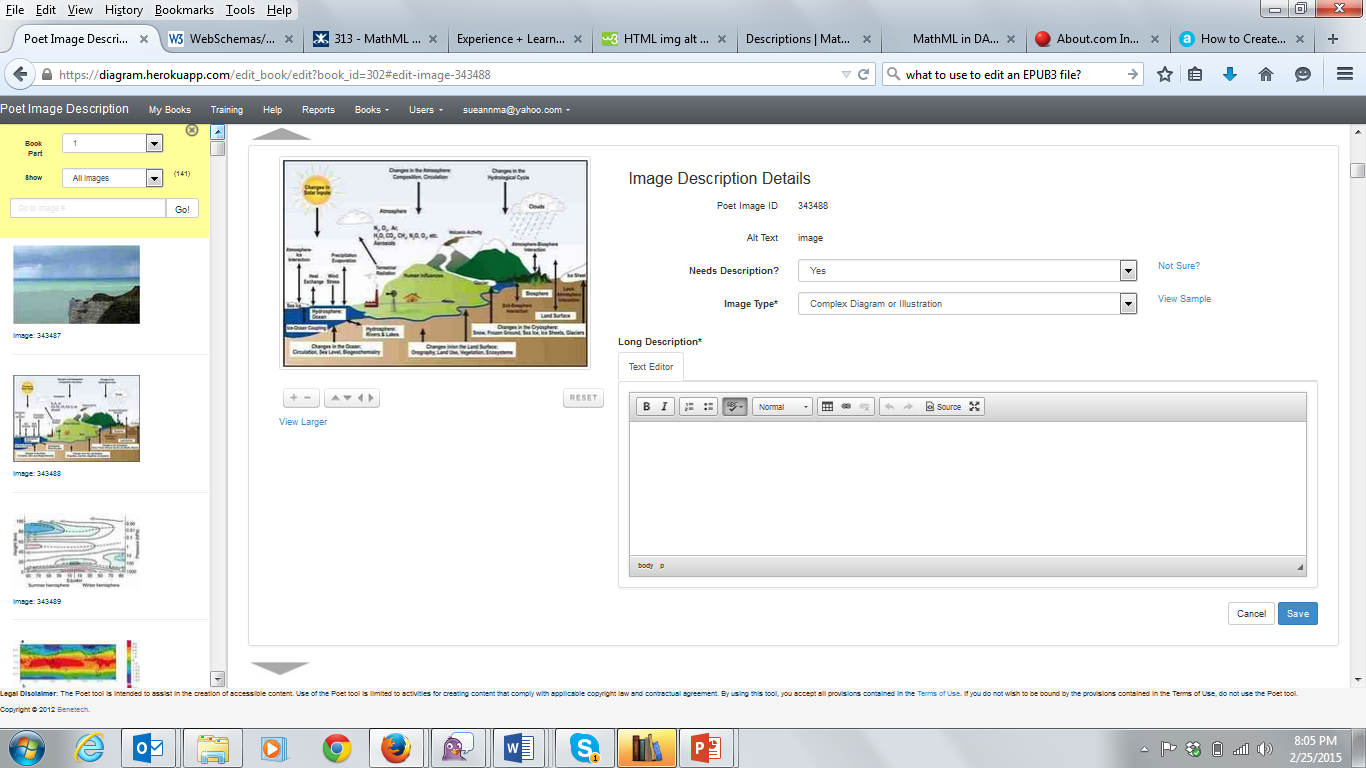 Link to Poet: (https://diagram.herokuapp.com/)
[Speaker Notes: Poet: 
Tools parses out images and prompts user to enter descriptions
Emphasizing template-based framework for entering descriptions (DAISY, EPUB3)
Allows content owner to add what they need without having to follow constantly changing technical standards]
Poet Image Description Training Module
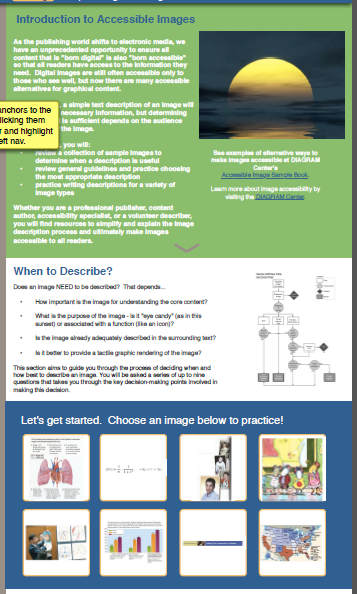 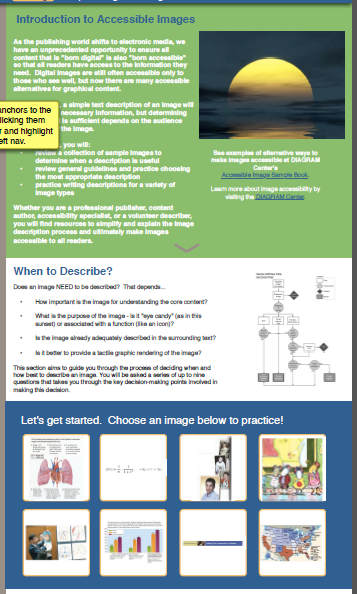 [Speaker Notes: Word and HTML version of DIAGRAM Image Description Guidelines available at: http://diagramcenter.org/table-of-contents-2.html#book]
When to describe
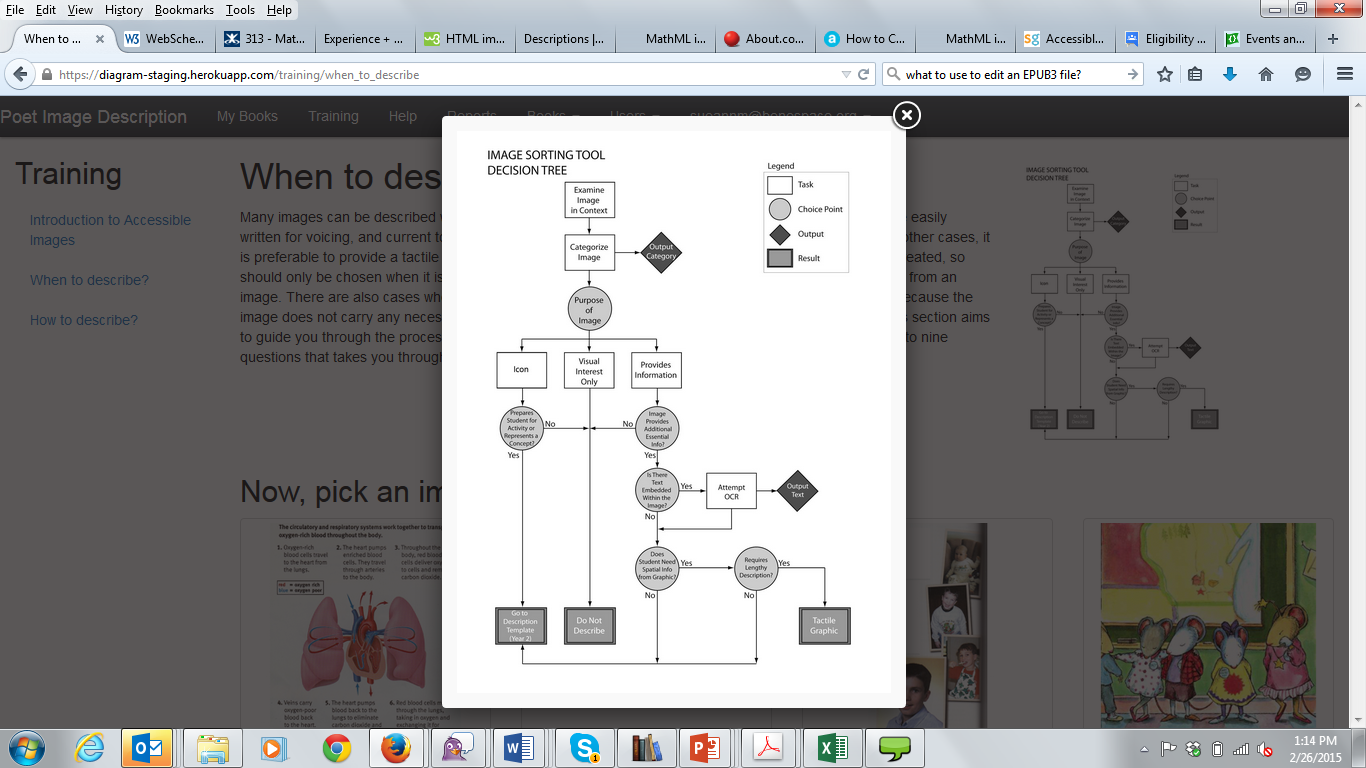 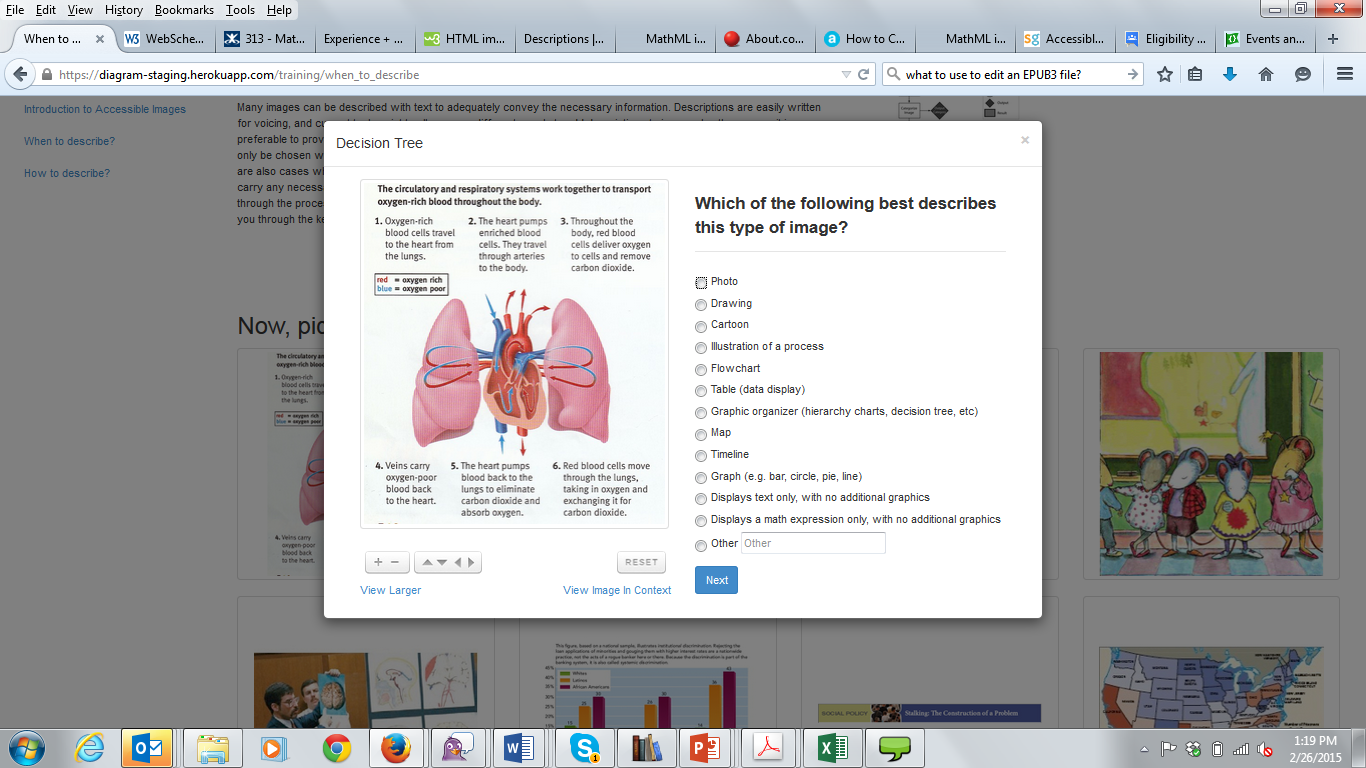 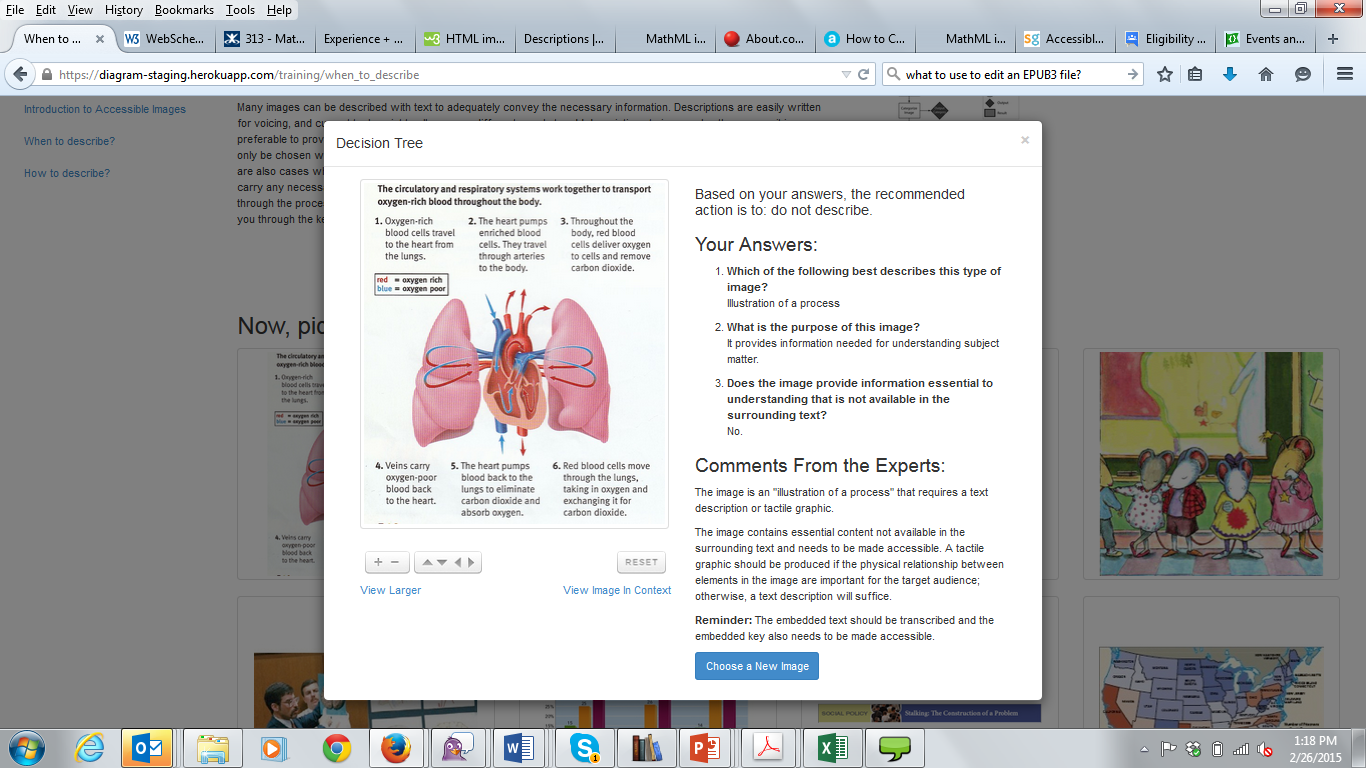 [Speaker Notes: https://diagram.herokuapp.com/training/when_to_describe]
How to describe
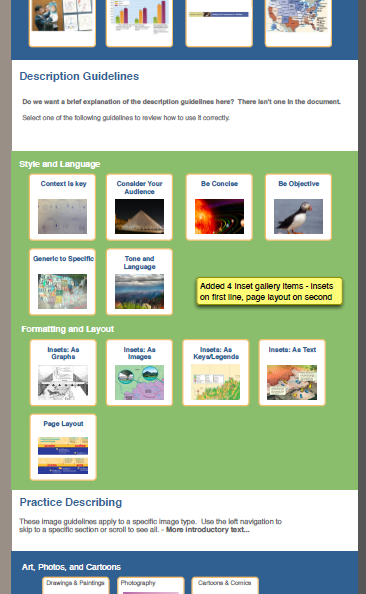 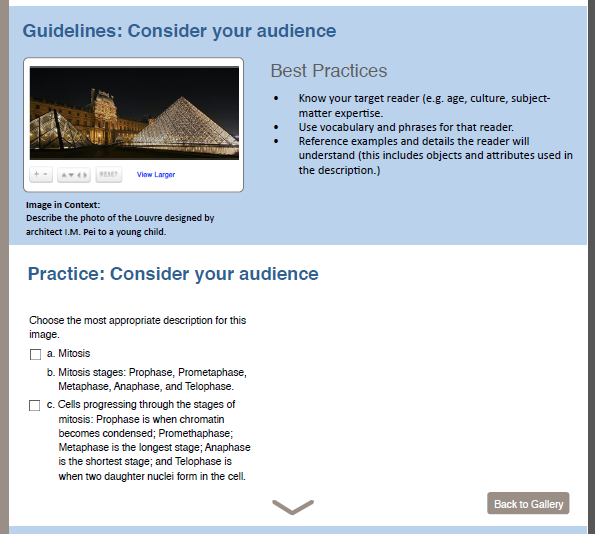 [Speaker Notes: General guidelines that apply when writing descriptions for any image/diagram]
General Image Guidelines
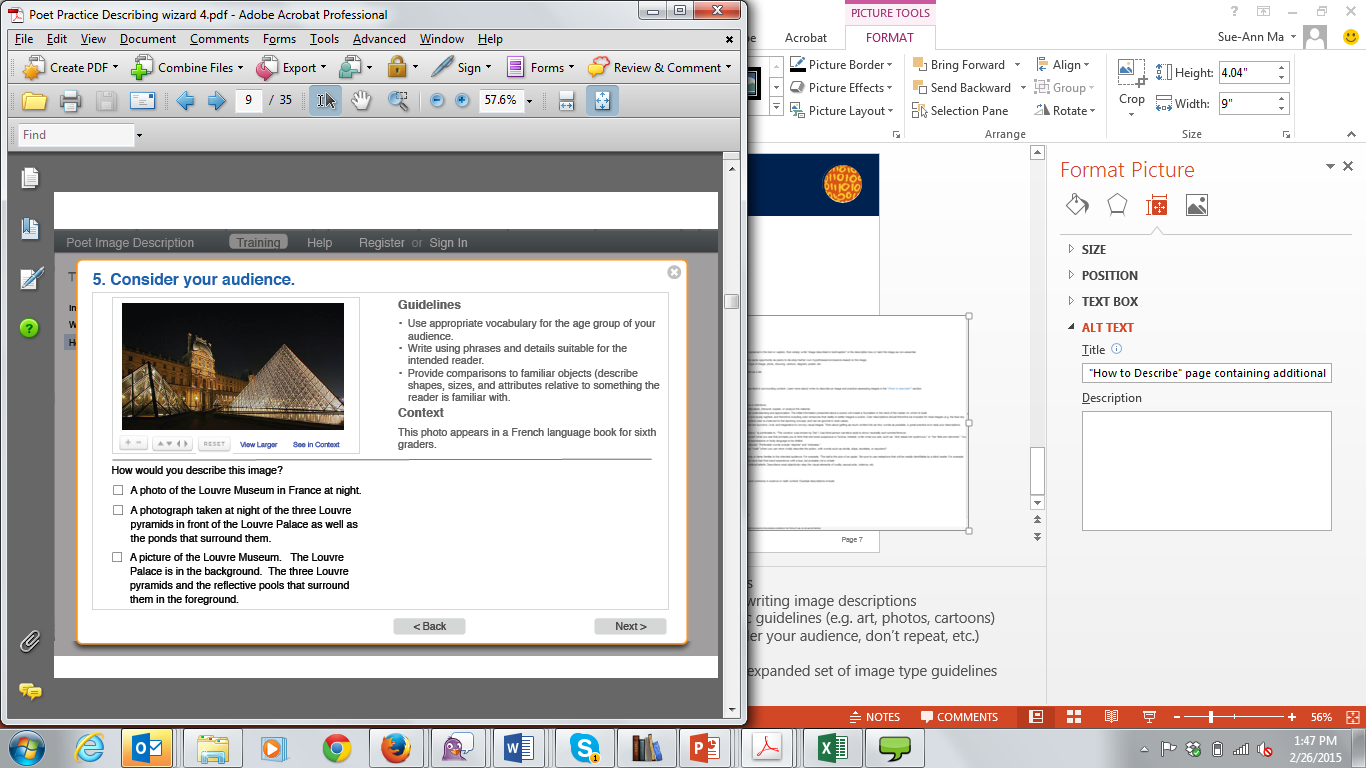 [Speaker Notes: Table of General Style Guides:
Style & Language
Context is Key
Consider Your Audience
Be Concise
Be Objective
General to Specific
Tone & Language 
Formatting & Layout
 Insets
Page Layout

Example of a general guideline for Consider Your Audience
General Guidelines:
Know your target reader (e.g. age, culture, subject-matter expertise).
Use vocabulary and phrases appropriate for the reader.
Reference examples and details that the reader will understand (this includes objects and attributes used in the description).
Description: this is a photograph of the Louvre Museum in France at night. The entrance to the museum is a large pyramid made out of glass. 
Image in Context:
This photograph of the Louvre is part of an introduction to a chapter in a history textbook for young children. 
The description uses language and introduces shapes appropriate for a young child.]
Practice describing
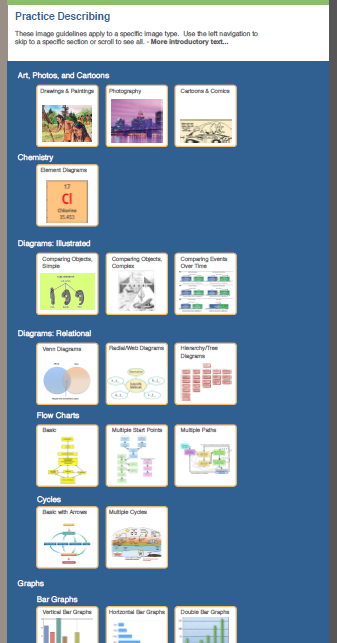 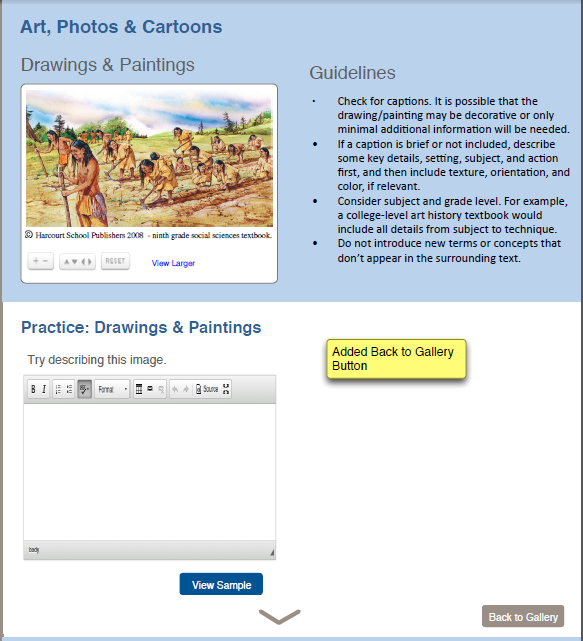 [Speaker Notes: Additional, self-paced resource allowing users to practice writing image descriptions. 

Original NCAM Image Guidelines
Through a series of grants funded by the National Science Foundation and The US Department of Education, NCAM has been researching and developing methods for creating effective and efficient text alternatives to images so that kids and adults who are blind and visually impaired could have equal access to learning materials. 
NSF funded research focused on refining description approaches for STEM images. Reviewed hundreds of descriptions and dozens of images types, then narrowed focus to the most commonly used images in STEM for the highest impact, for example: line graphs and bar charts. This research included rounds of surveys with b/vi STEM professionals (scientists, mathematicians, etc)  and user-testing with higher ed students who were b/vi. 
The recommended approach encourages: Brevity, focus on Data, Clarity and Consistency in language, Navigation Control via HTML lists and tables.
Further research projects funded by the DoED focused on description for K-12 students, for images used in assessments. This included images found in a widening set of disciplines including ELA and social studies. 
In addition, NCAM has collaborated with content authors and publishers in describing tens of thousands of images for clients in K-12 and higher ed. both in instruction and assessment.
Benetech worked with: 
One-off image slams: corporations, various organizations 
Partner programs: Brigham Young University, Mission Middle College
Industry partners: Elsevier, Wiley, Imagineering Art
To collect feedback on: 
Suggested refinement of the original examples from the STEM Description Guidelines
Generated expanded list including additional categories]
Examples, Guidelines & Templates
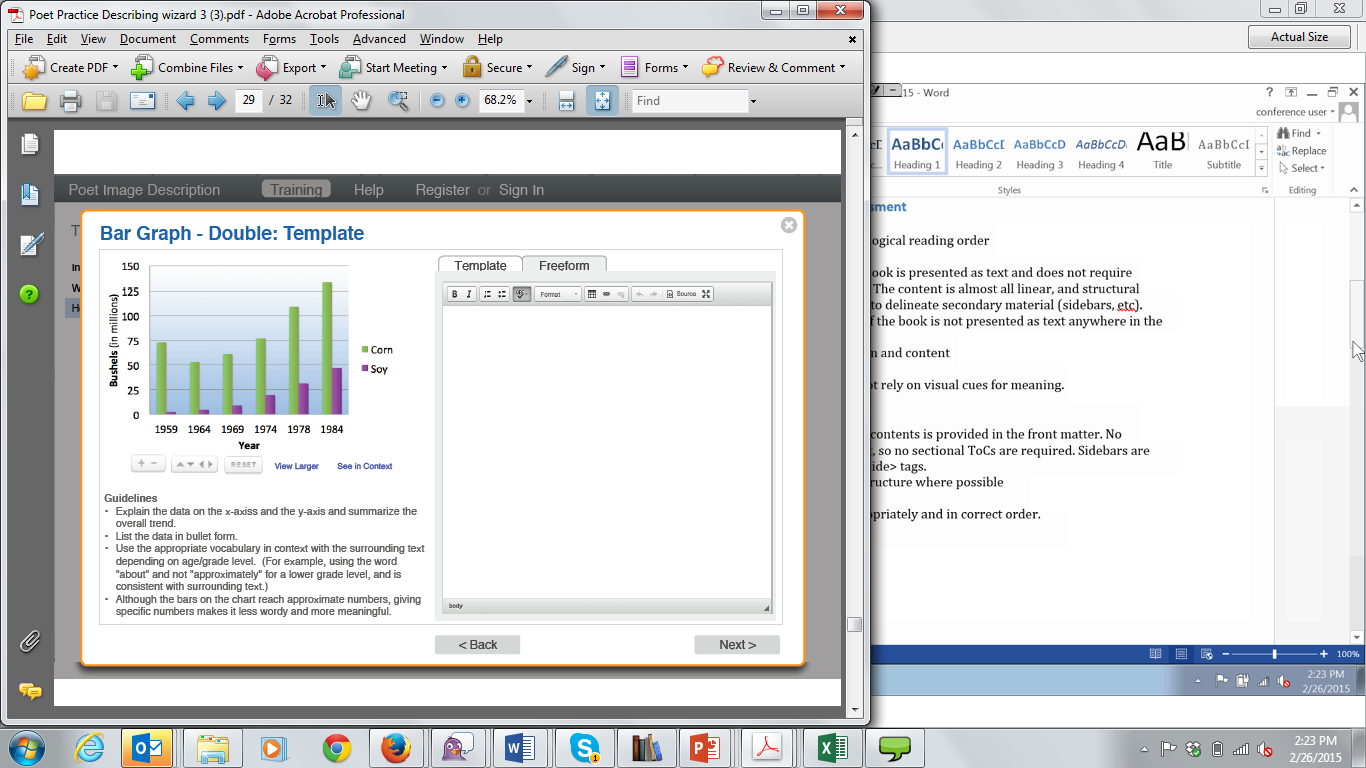 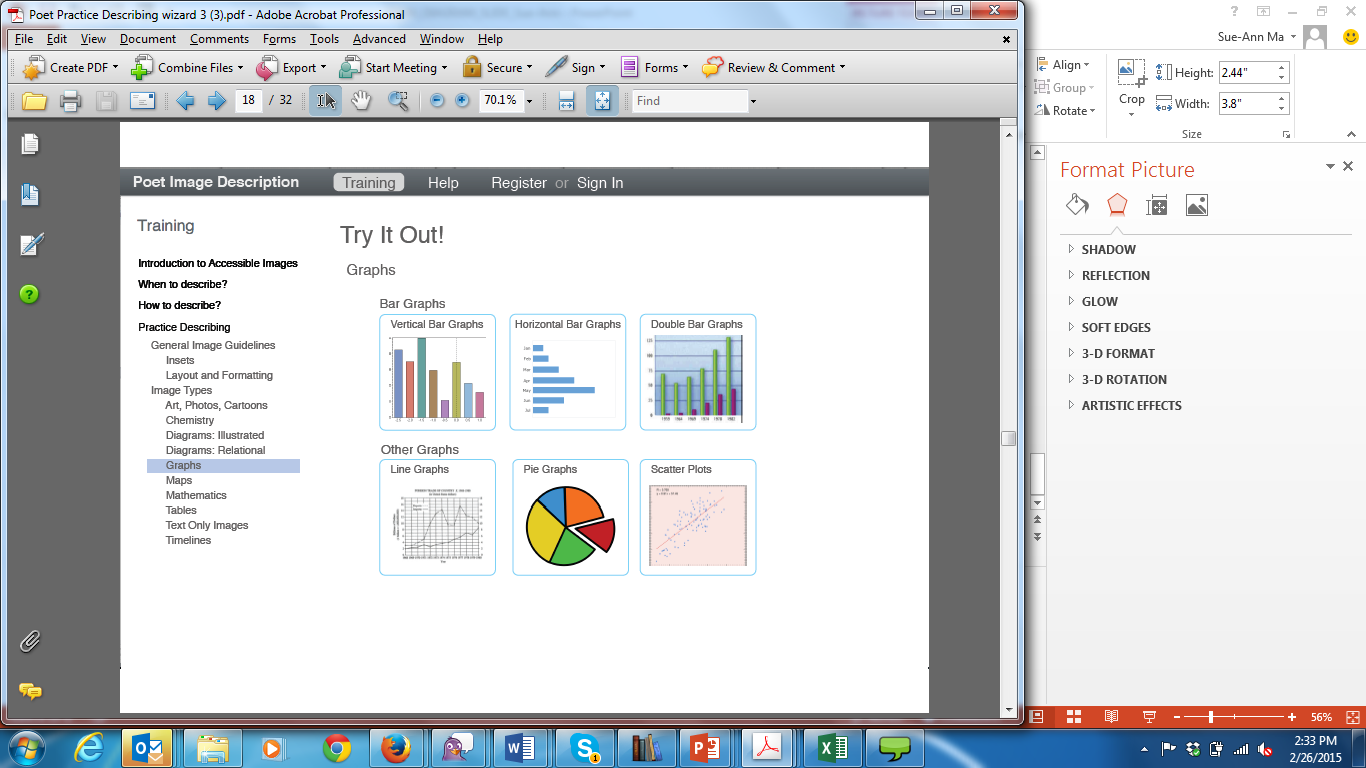 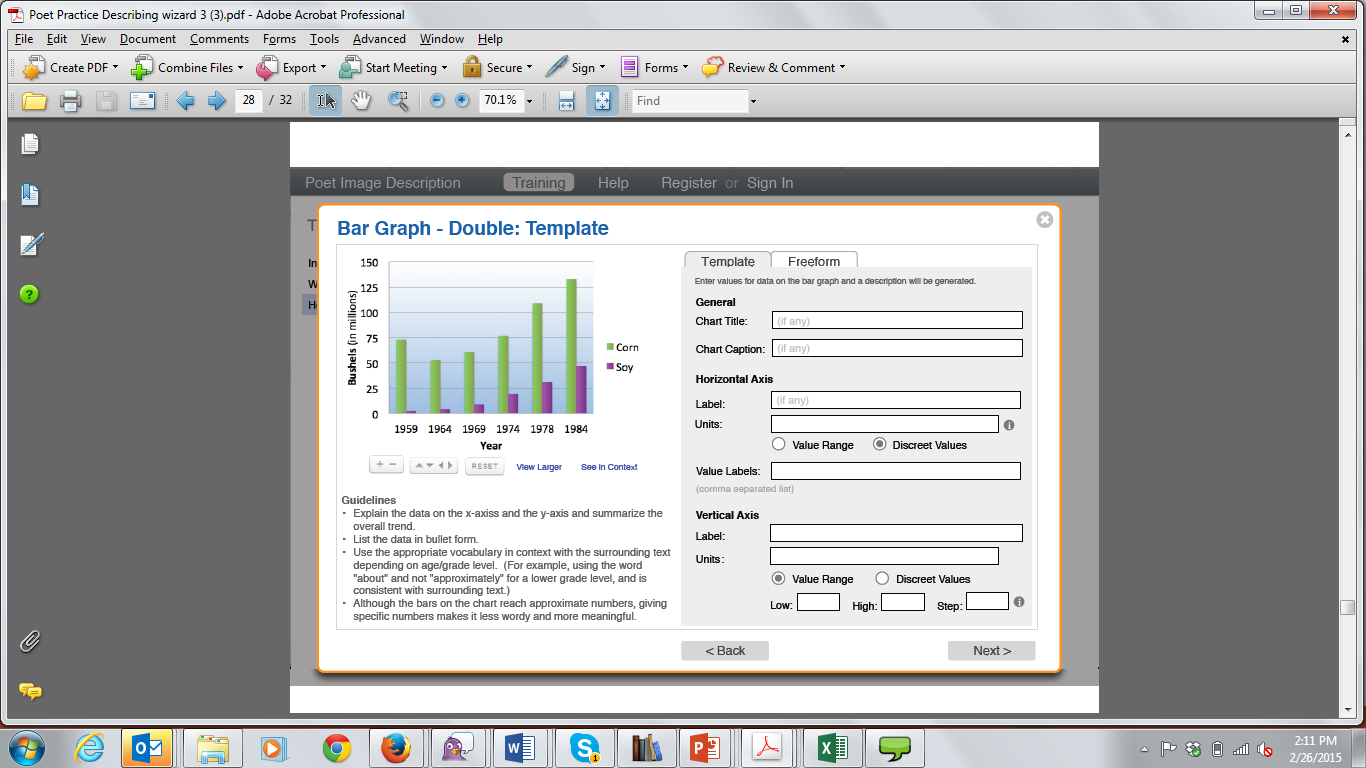 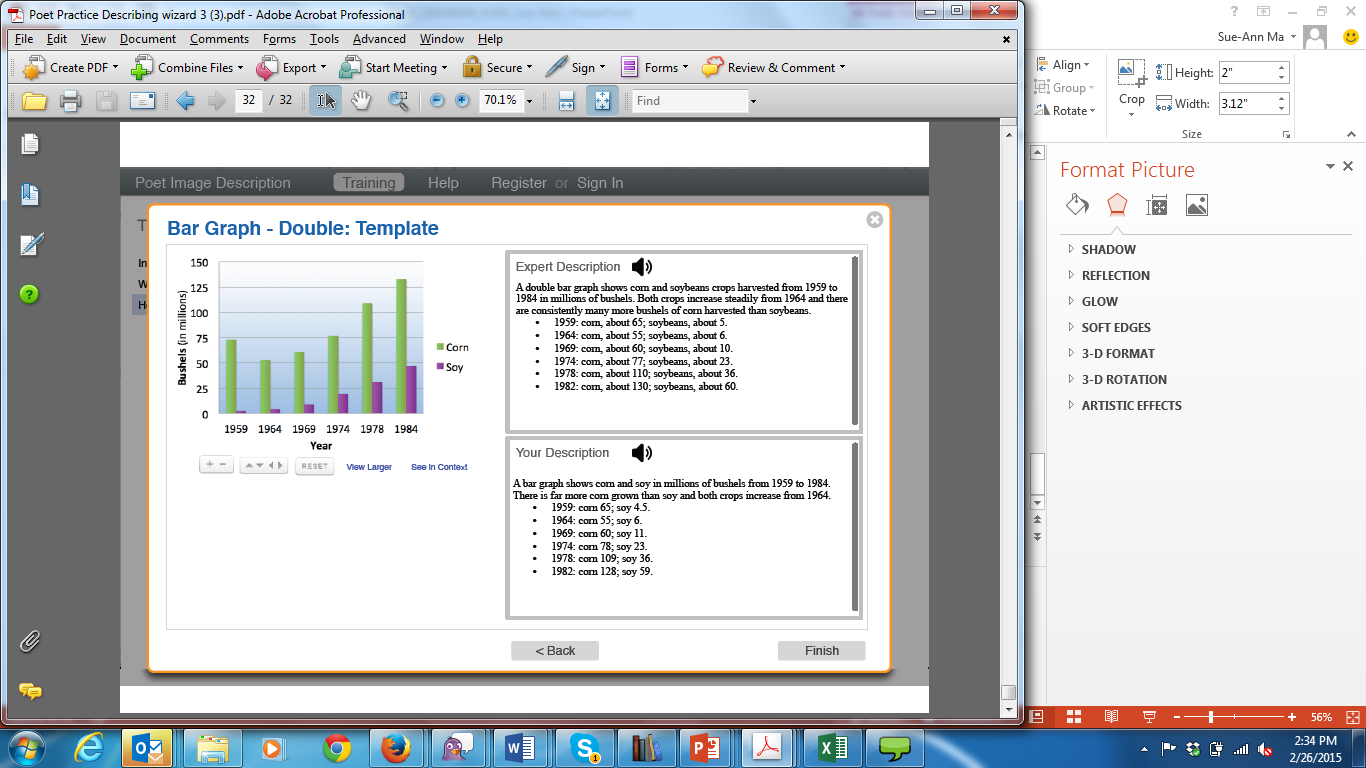 [Speaker Notes: Incorporates template-based description guides from Touch Graphics and MathTrax]
Expanded Image Categories & Types
[Speaker Notes: Expanded from 10 to 26 “Image Types”, expanding beyond STEM to include templates for images such as maps, photos, and art. Also applied categories for grouping ease.]
Beyond Basic Text Descriptions
Alternative Image Access Modes
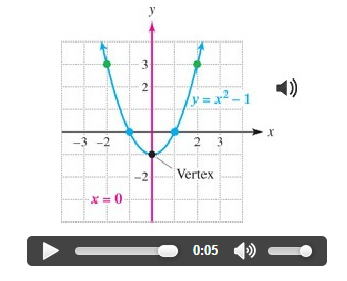 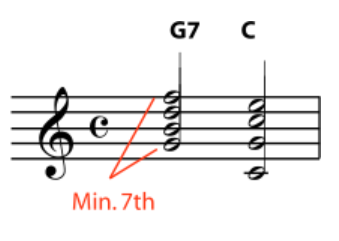 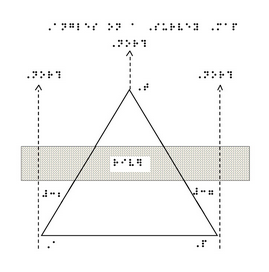 [MusicXML]
[Tactile Graphic]
[Sonification]
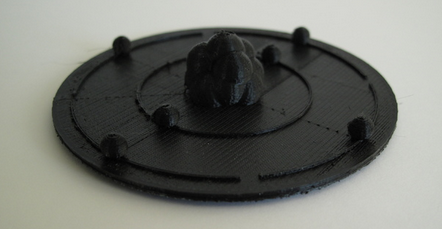 A diagram shows properties for the element Chlorine from the periodic table of elements. Atomic number, 17. Element symbol, Cl. Element name, Chlorine. Atomic mass, 35.453.
[Text Description]
[3D]
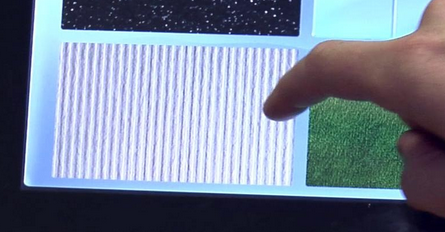 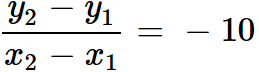 [MathML]
[Haptic]
[Speaker Notes: Modalities covered in the accessible image sample book (technical specs for EPUB and DAISY)]
Accessible Image Sample Book
Released May 2015
Free online resource with examples of accessible images & alternatives
Includes commentary on treatments and sample code
Sample Book available at: http://diagramcenter.org/samplebook/index.xhtml 
Original Webinar (2014): http://diagramcenter.org/webinars.html#aisb
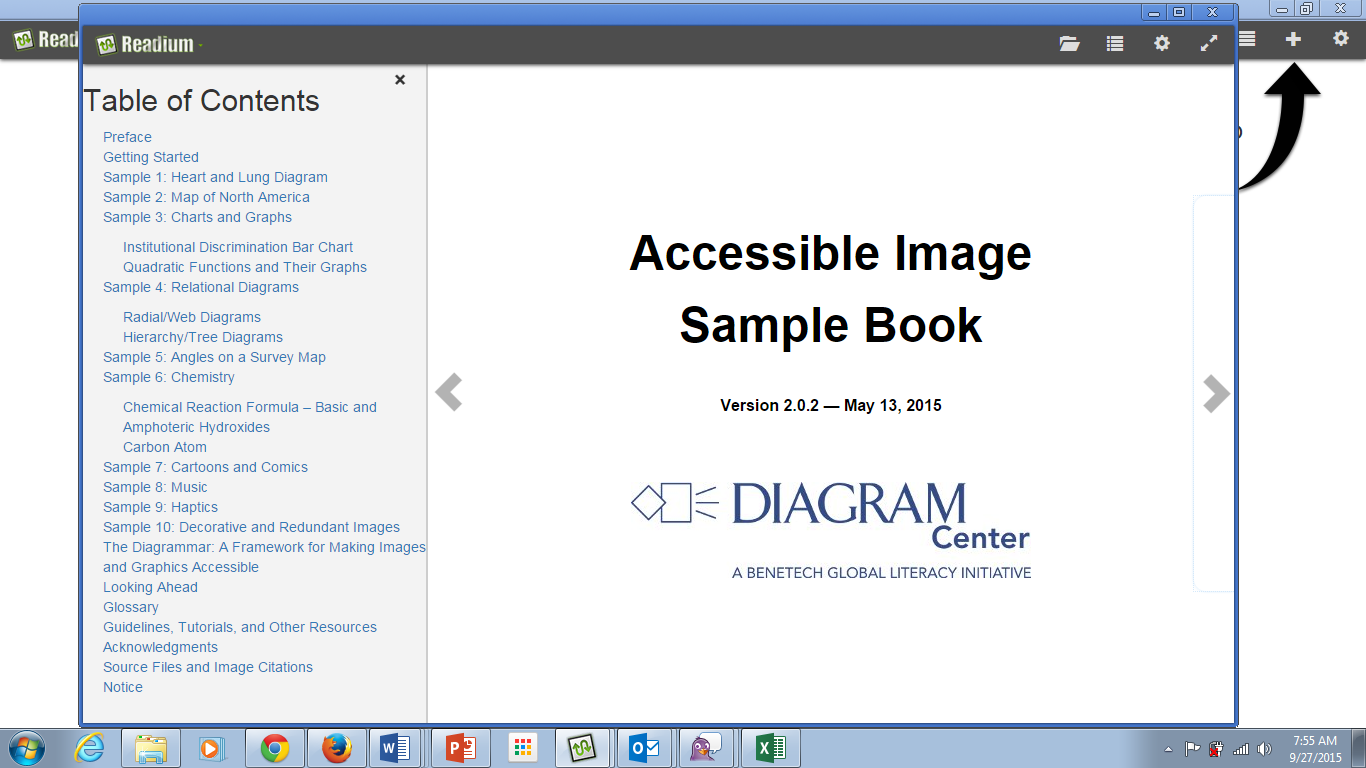 [Speaker Notes: Sample Book available at: http://diagramcenter.org/standards-and-practices/accessible-image-sample-book.html. 
Version 1 released March 2014 and version 2 released May 2015. 
This is meant to be a technical resource, including multimodal commentary on correct treatment of content and provides sample code snippets for DAISY and EPUB
Product of the DIAGRAM Content Working Group (dozen+ active contributors)]
Making Digital Math Accessible
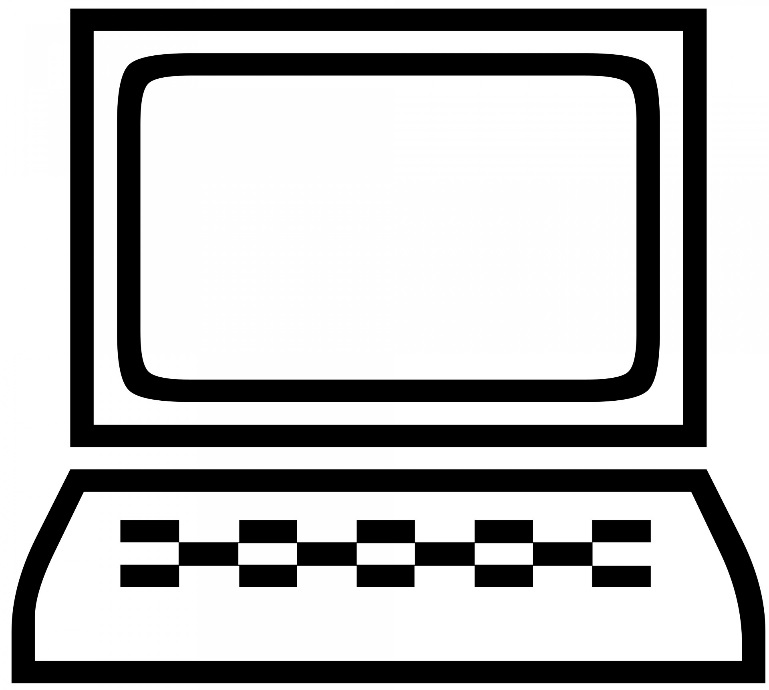 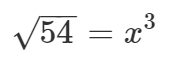 See
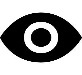 (sqrt 54 = x^3)
“Start Root 54 End Root equals x cubed”
Hear
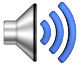 [Speaker Notes: Initial Goal of MathML Cloud was to ensure digital math is displayed and read aloud correctly and sufficiently for those with a visual impairment, but soon realized the digital math problem extends beyond those with visual impairments.]
Visual Rendering of Math by Browsers
Browser 1
Browser 2
Browser 3
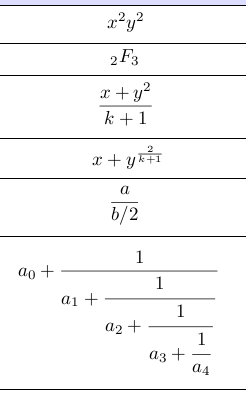 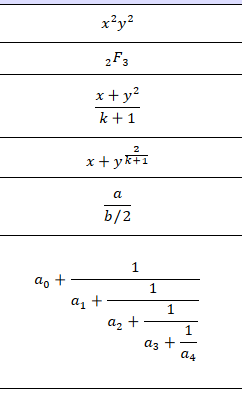 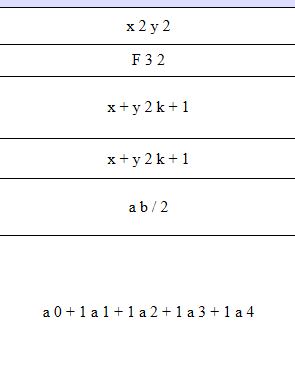 [Speaker Notes: Details about visuals: 
Browser 1: PNG by TeX on Firefox
Browser 2: MathML by browser on Firefox
Browser 3: MathML by browser on Chrome or IE
Sample equations pulled from Mozilla’s “MathML Torture Test”: https://developer.mozilla.org/en-US/docs/Mozilla/MathML_Project/MathML_Torture_Test?redirectlocale=en-US&redirectslug=Mozilla_MathML_Project%2FMathML_Torture_Test]
Aural Rendering of Math Across ATs
NVDA
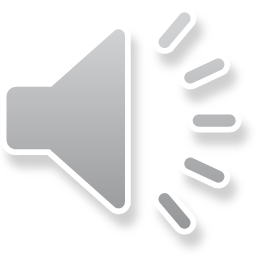 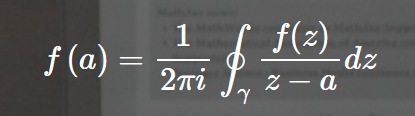 Orca
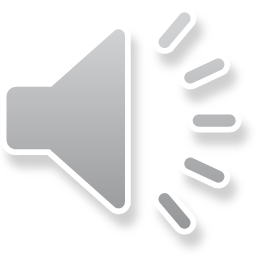 Voiceover
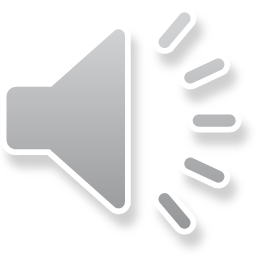 [Speaker Notes: Audio recordings of sample math equation using various AT with Firefox from: http://www.maths-informatique-jeux.com/blog/frederic/?post/2015/05/06/MathML-Accessibility
Visual rendering of equation from MathJax website: https://www.mathjax.org/]
One Accessible Math Production Tool
MathML Cloud: https://mathmlcloud.org/
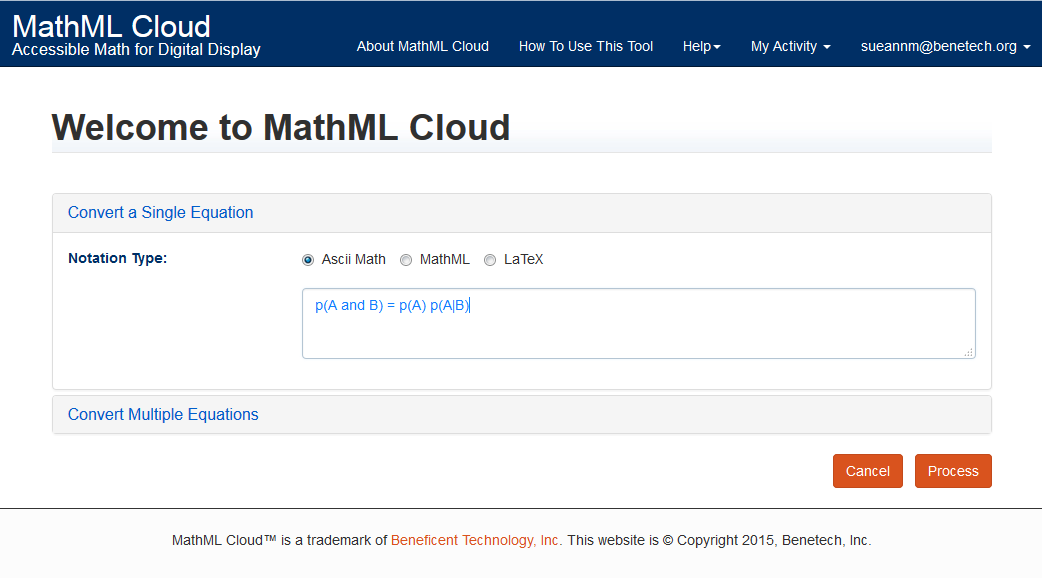 [Speaker Notes: 2014: Benetech receives award from Microsoft to address the digital math problem
Partners: MathJax (AMS) + Google’s ChromeVox to produce MathML Cloud 
MathML Cloud = one-stop solution to ensuring digital math is accessible, regardless of variations in MathML support across various readers
MathML Cloud Webapp (demo tool) available at https://mathmlcloud.org
Input equation
ASCII: p(A and B) = p(A) p(A|B) 
URI: https://mathmlcloud.org/#/equation/55a4313a6125a5a80ff4aa88]
Customized to Different Workflows
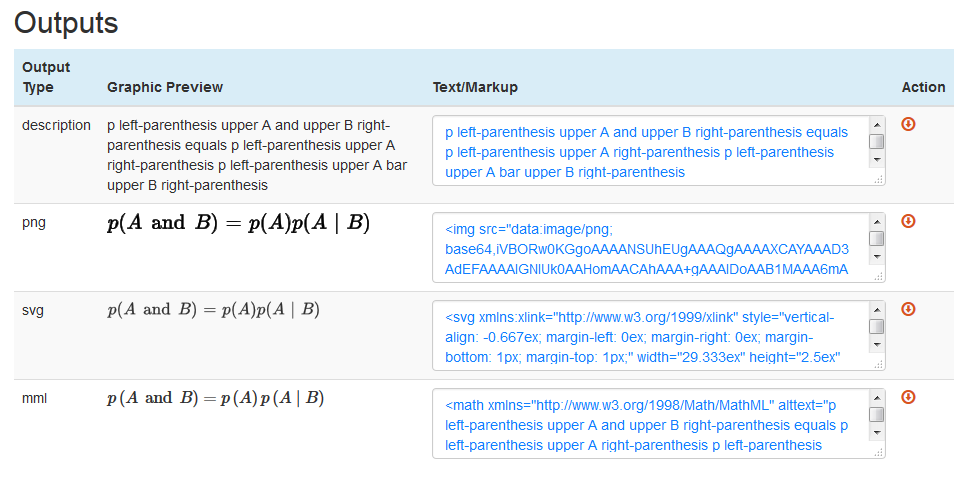 [Speaker Notes: Supports varying levels of math support across digital platforms and tools.]
Poet Math Editor
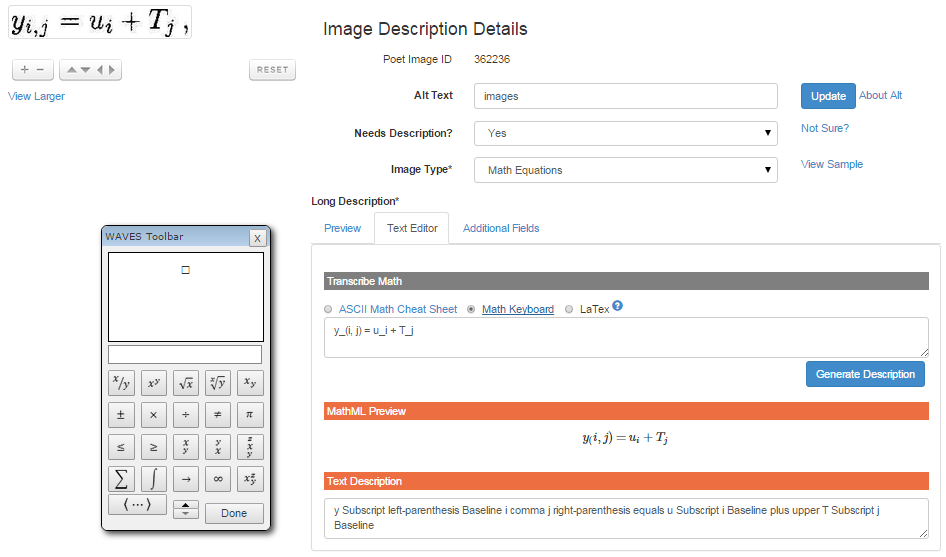 [Speaker Notes: Retrofitting files that present math as images]
Reading Digital Math Accessibly
Math Support Finder [BETA]: http://msf.mathmlcloud.org/
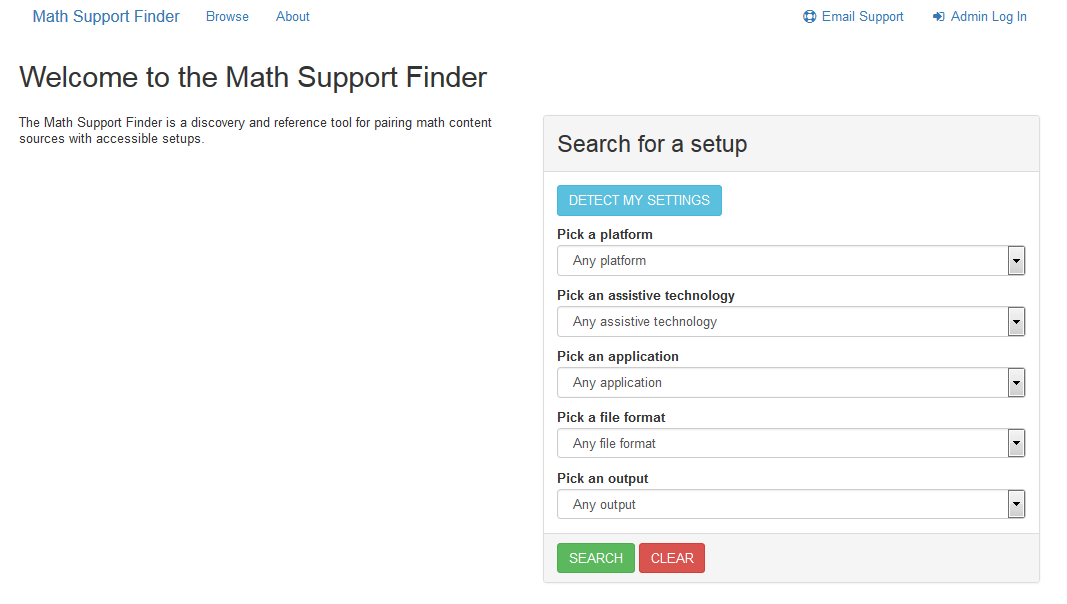 [Speaker Notes: Next step after the production of accessible math content is to help users discover what tools can be used to read math accessibly.]
NVDA (+MathPlayer) Support?
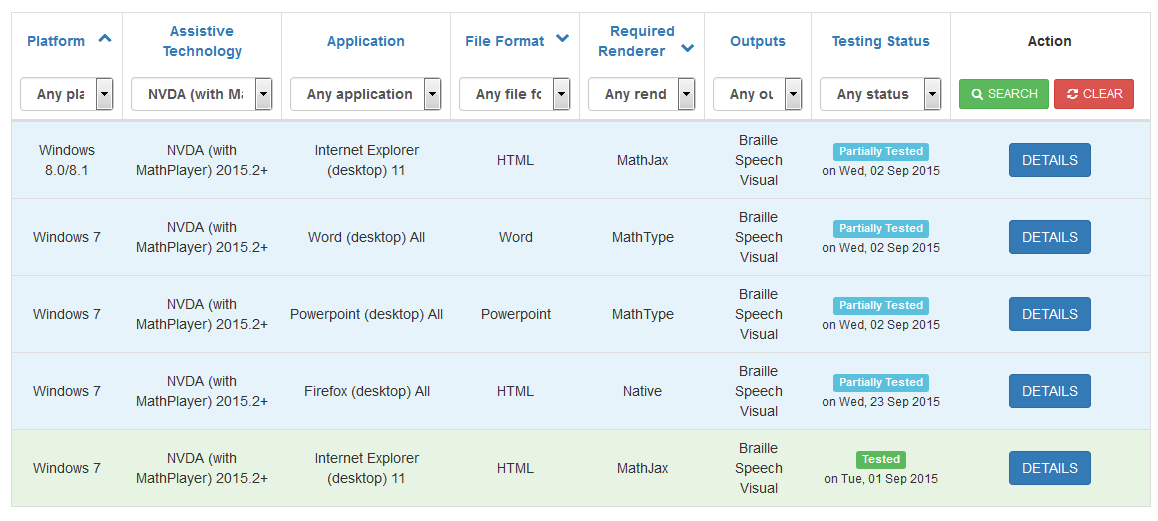 [Speaker Notes: Search according to tools used by the end-users. In this example, five results are returned when searching for configurations using NVDA (+MathPlayer) MathML in Mozilla Firefox and Microsoft Internet Explorer.]
Sonification
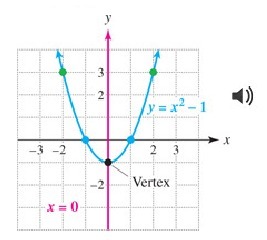 Uses non-speech audio to convey information used to help perceive data aurally
MathTrax: application created by NASA that provides sonification for mathematical graphs
Available at: http://prime.jsc.nasa.gov/mathtrax/
2D Tactile Graphics
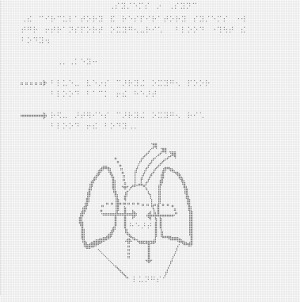 Tactile representations of graphics
Not exact copies – remove extraneous details & focus on key elements required to understand the content
When a brief text description is insufficient
Commonly used for: 
Charts, diagrams & schematics (STEM)
Maps (Geography)
[Speaker Notes: Image of heart and lungs. This tactile graphic is also accompanied by a key page, in braille, which will guide the reader through the image.]
Haptics: Digital Tactile Graphics
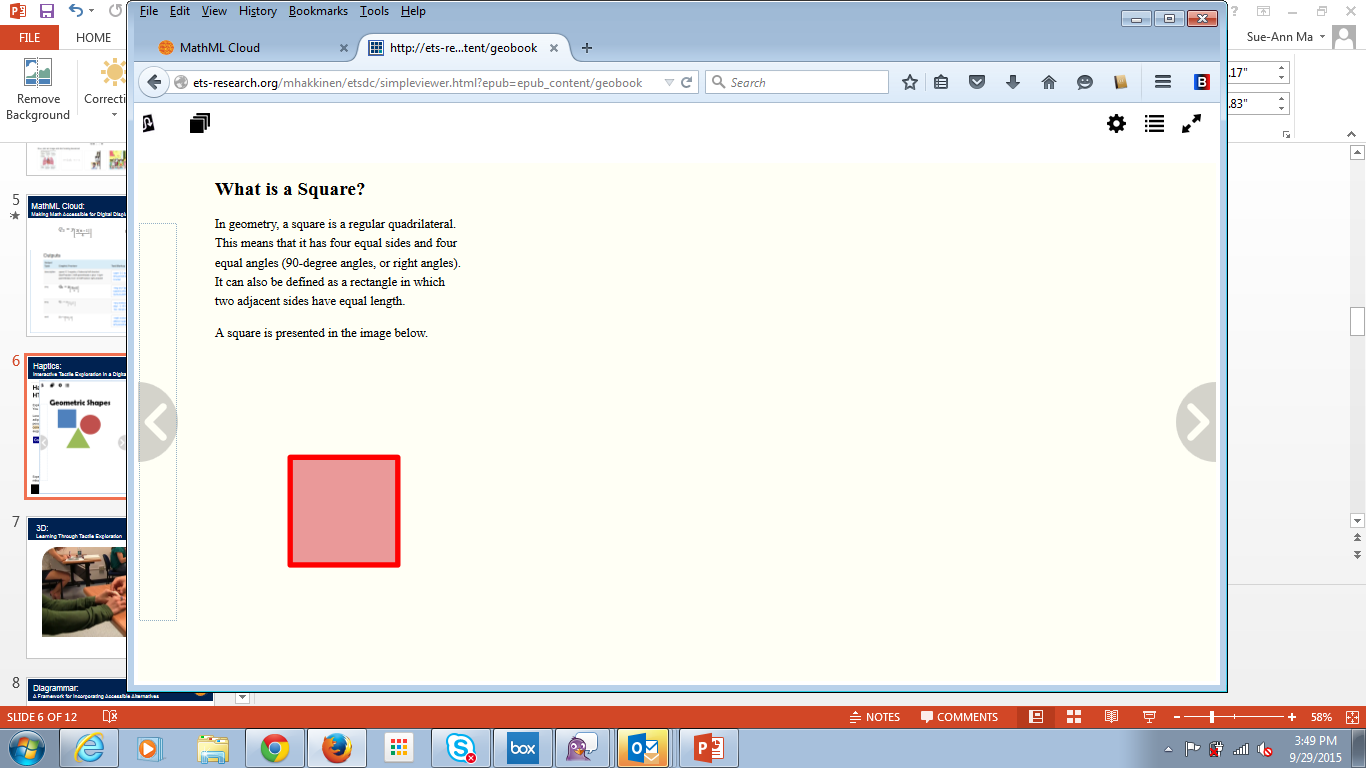 [Speaker Notes: Haptics: Interactive Tactile Exploration in a Digital World
Sample file available at: http://diagramcenter.org/adding-haptic-feedback-to-epub3-books.html]
3D Objects
Increasing prevalence of printers + appeal of universal design
Challenges: access to files, printers, expertise
Often used for: 
Complex shapes (e.g. saddle point)
Multiple views/angles (e.g. plant cell)
Relationship between parts (e.g. chemical compound)
Movement (e.g. gears)
Quick Start Guide
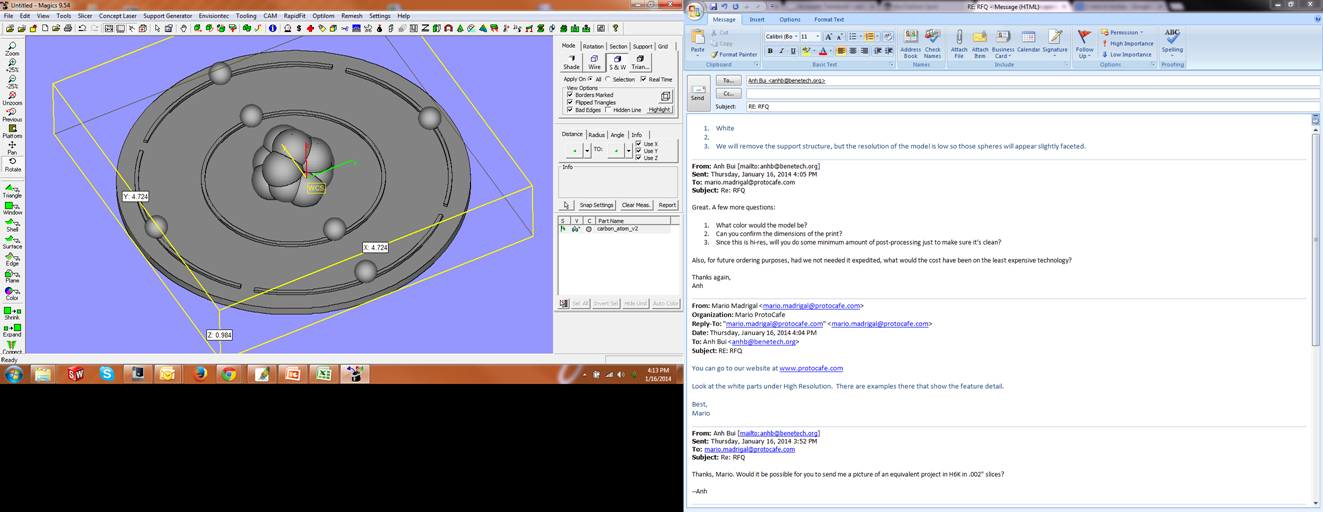 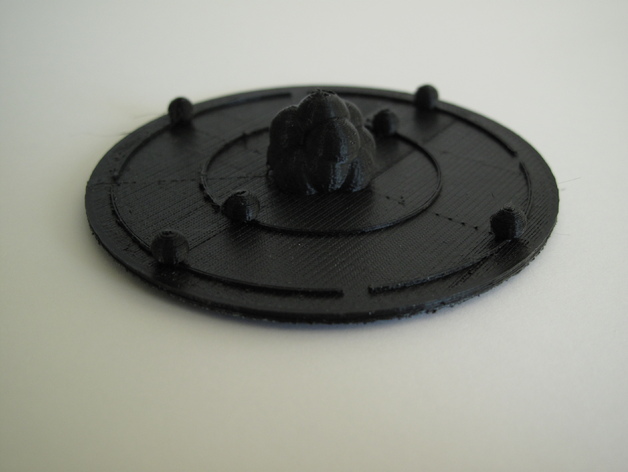 [Speaker Notes: 3D Quick Start Guide available at: http://diagramcenter.org/wp-content/uploads/2015/09/3D-Printing-In-Education-Quick-Start-Guide.docx]
3D Technology – Impact Video
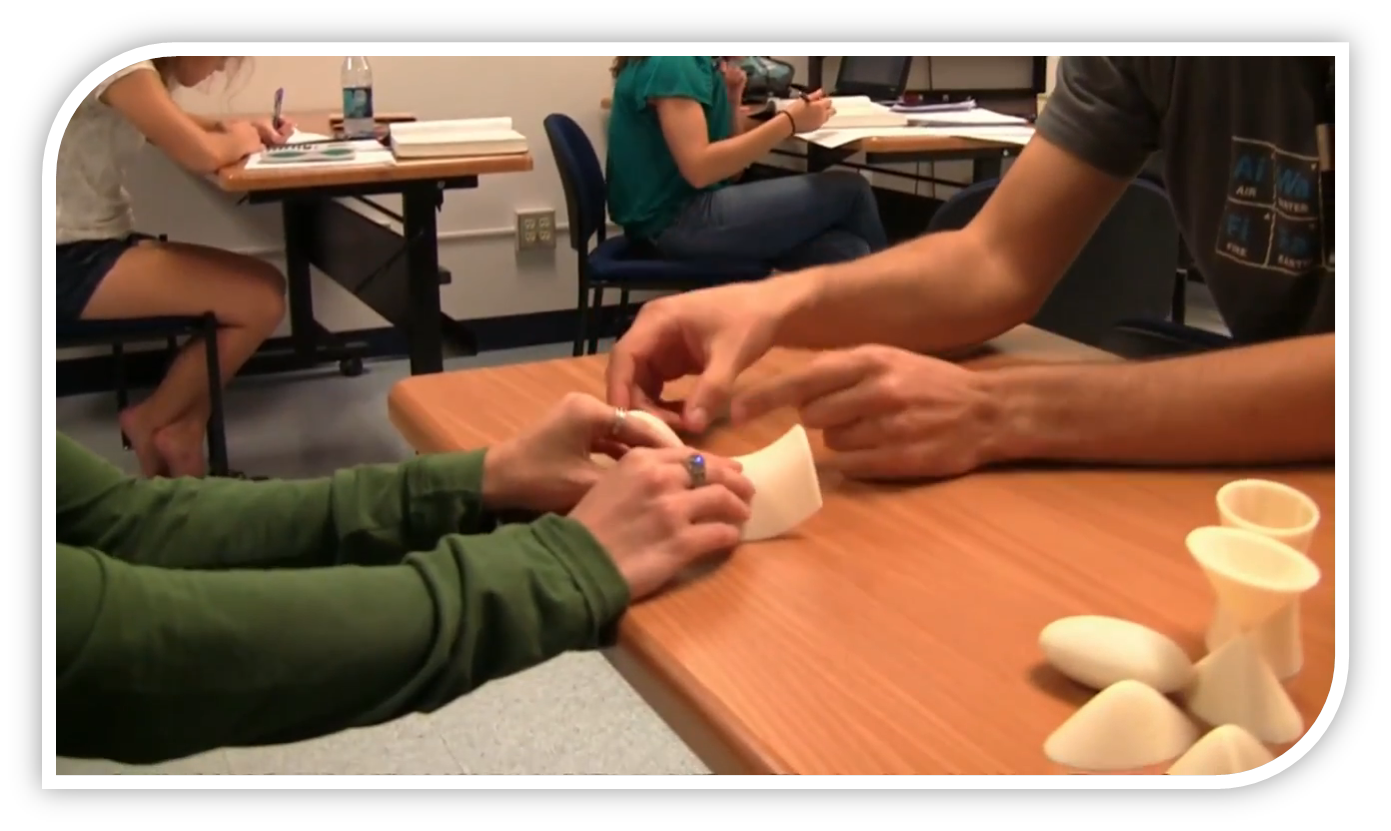 [Speaker Notes: Video available at: https://benetech.box.com/s/1lnw9nynh1xdwn2d2srox41p1lqpg204]
Diagrammar “Content Model”
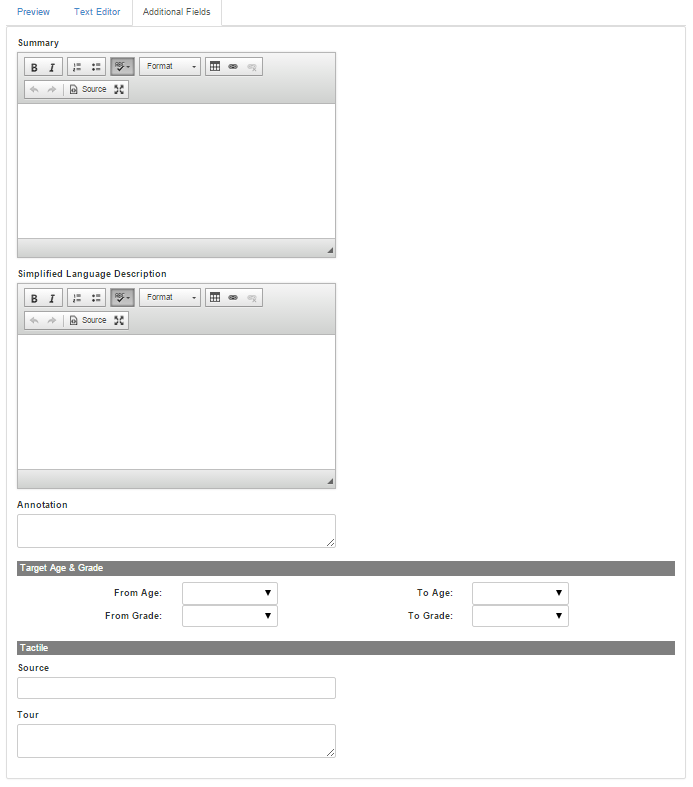 Diagrammar supports access modes like alternative text-based descriptions and 2D tactile graphics
3D objects in review
Working the Readium and ETS to create pilot examples
Will see expanded model as new technologies emerge
Diagrammar - Providing Alternatives
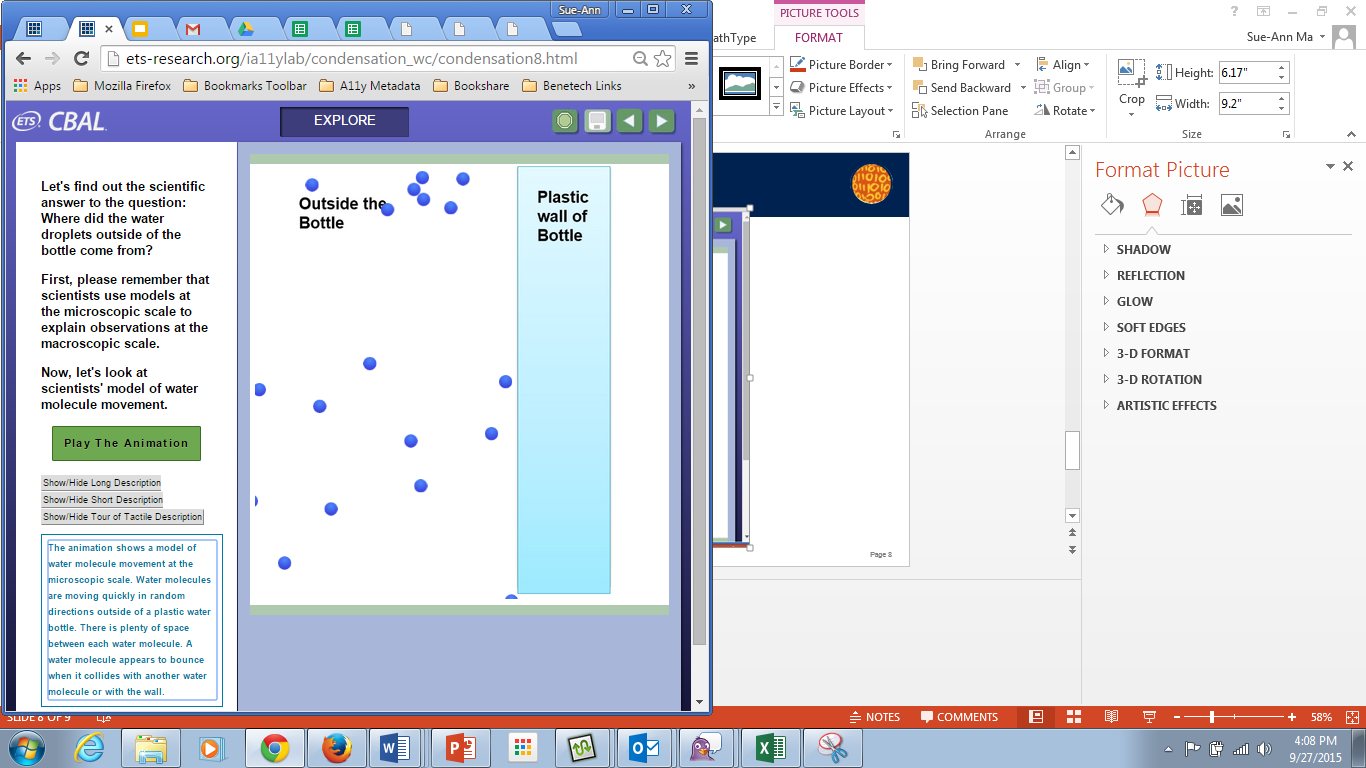 Diagrammar Includes:
Summary
Simplified Language Description
Annotation
Target Age & Grade
From Age, To Age
From Grade, To Grade
Tactile
Source 
Tour
3D…to be added…
[Speaker Notes: Diagrammar: prototype and pilot in progress with ETS and Readium. This prototype provides a preview to what’s coming up with the DIAGRAM+ award, catering to audiences with different needs]
Interactive Content/Widgets
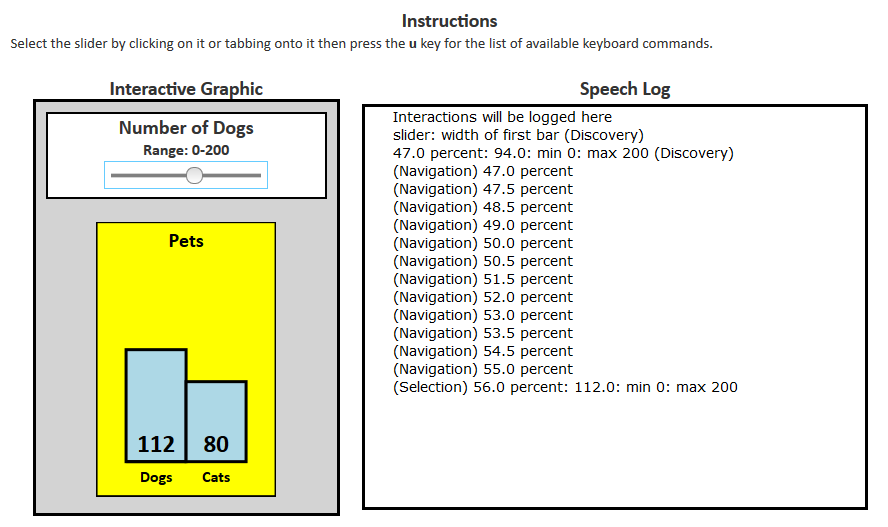 Widget Link: 
http://diagramcenter.org/accessible-slider.html
[Speaker Notes: Image: On left side is title “Interactive Graphic” with a slider the user can manipulate to change the number of dogs selected (from 0-200) in relation to cats (fixed at 80). On the right side is the “Speech Log” which records interactions as the user manipulates the slider.]
Accessibility Metadata for Discovery
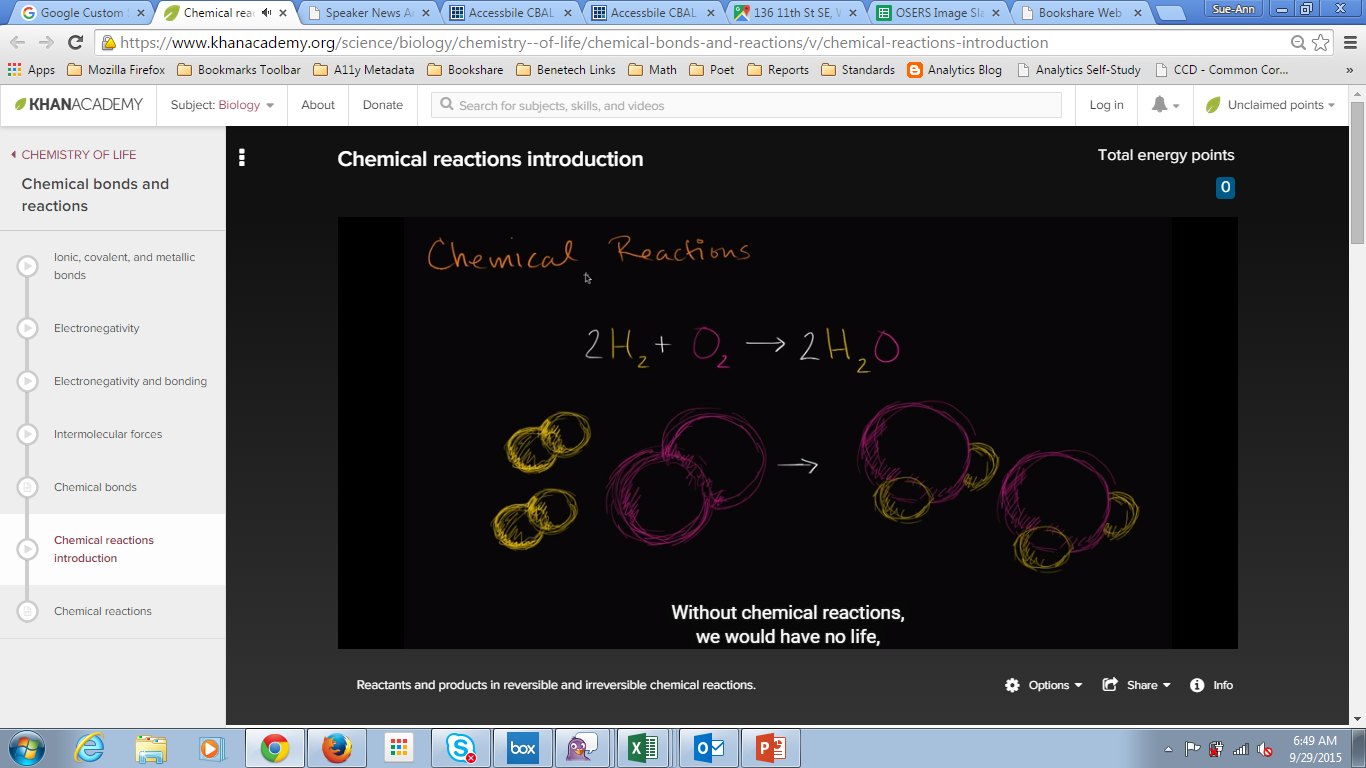 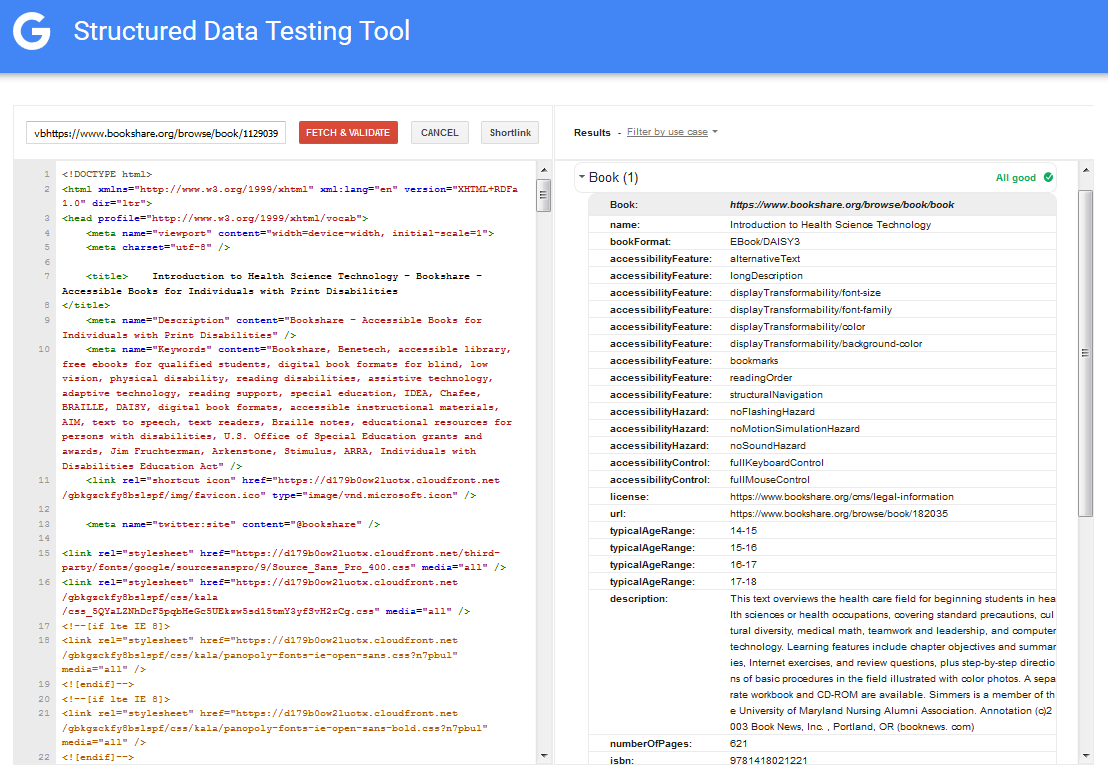 [Speaker Notes: Searching for accessible content using Google tools: 
Top: Google CSE
Bottom: Googles Structured Data Testing tool]
Looking Ahead to 2016
Build out the Poet Image Description Training Module
Add data for the Math Support Finder
More best practices for creating 2D and 3D content
Prototype an accessible image repository/registry, starting with commonly encountered STEM objects
More Interactive widgets, interactives, videos and other digital content
Adoption of Accessibility Metadata to assist discovery
…and much more…
Questions?
Lucia Hasty <lucia@tactilegraphics.org>
Sue-Ann Ma <sueannm@benetech.org>
References
Benetech: 
benetech.org
bornaccessible.org 
DIAGRAM Center:
DIAGRAM Center website: diagramcenter.org
DIAGRAM Blog: http://blog.diagramcenter.org/ 
Accessible Image Sample Book:
Sample Book available at: http://diagramcenter.org/samplebook/index.xhtml 
Original Webinar (2014): http://diagramcenter.org/webinars.html#aisb
References (continued)
Image Descriptions:
Poet Describer Tool: https://diagram.herokuapp.com/
Image Description Training: https://diagram.herokuapp.com/training/when_to_describe 
Image Guidelines document: http://diagramcenter.org/table-of-contents-2.html 
Math: 
MathML Cloud: mathmlcloud.org
Math Support Finder: msf.mathmlcloud.org
Tactile Graphics (2D/3D)
BANA Tactile Graphics Guidelines: http://www.brailleauthority.org/tg/
Tactile Graphics How-Tos: http://www.tactilegraphics.org/ 
3D Quick Start Guide: http://diagramcenter.org/wp-content/uploads/2015/09/3D-Printing-In-Education-Quick-Start-Guide.docx